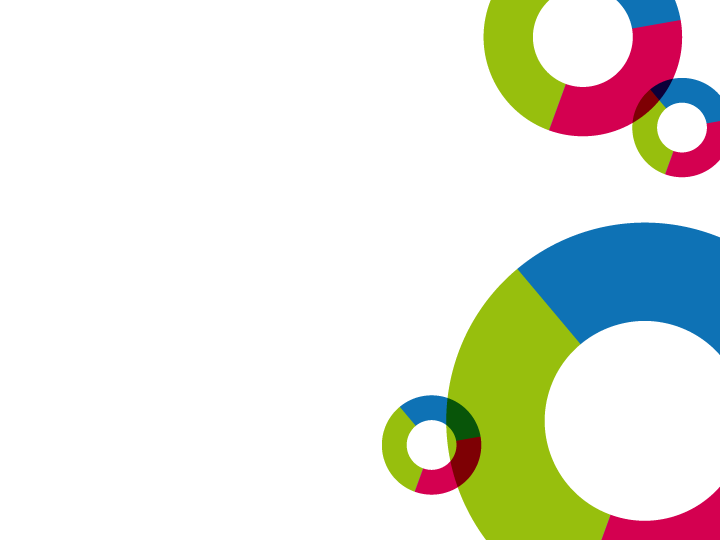 SEMINÁŘ PRO ŽADATELE 14. a 15. výzva IROP„INFRASTRUKTURA PRO PŘEDŠKOLNÍ VZDĚLÁVÁNÍ“
8. 12. 2015
Praha
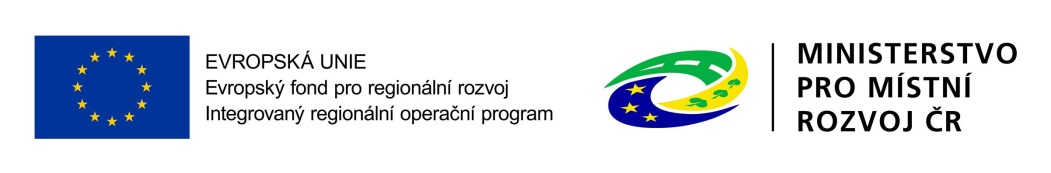 Program SEMINÁŘE
9:00 – 9:30	Prezence účastníků	
 
9:30 – 9:45	Zahájení, představení Integrovaného regionálního operačního 				programu, rolí Řídicího orgánu IROP a Centra pro regionální rozvoj 			České republiky
 
9:45 – 11:00	14. výzva IROP „Infrastruktura pro předškolní vzdělávání“ a 15. 				výzva IROP „Infrastruktura pro předškolní vzdělávání pro sociálně 			vyloučené lokality“ - parametry výzev, podporované aktivity, 					způsobilé výdaje, povinné přílohy žádosti o podporu, dotazy
  11:00 – 11:15	Informace k výzvám operačního programu Výzkum, vývoj a 					vzdělávání prioritní osa 3, specifický cíl 1 Zvýšení kvality 					předškolního vzdělávání včetně usnadnění přechodu dětí na ZŠ
 
11:15 – 12:45	Základní informace o aplikaci MS2014+, systém hodnocení projektů 			a další administrace projektu, kontrola výběrových a zadávacích 				řízení, dotazy
 
12:45 – 13:00	Informace k dalším výzvám ve Specifickém cíli 2.4 IROP - Zvýšení 				kvality a dostupnosti infrastruktury pro vzdělávání a celoživotní 				učení
 
13:00		Závěr
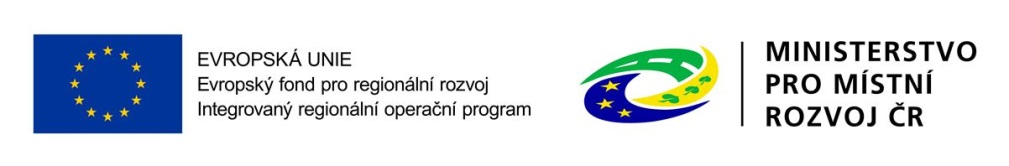 2
Pravidla pro žadatele a příjemce
Obecná pravidla
(závazná pro všechny specifické cíle a výzvy)
www.dotaceEU.cz/IROP

Specifická pravidla
(pro každou výzvu samostatný dokument) 
www.dotaceEU.cz/IROP
podporované aktivity, způsobilé výdaje, hodnoticí kritéria, povinné přílohy
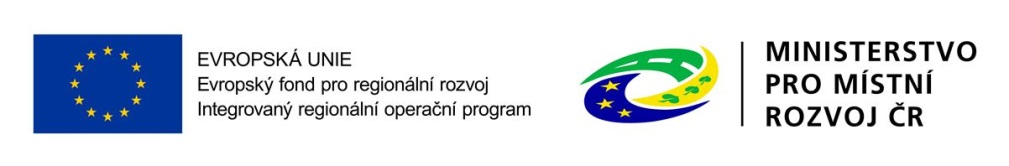 3
Role MMR a CRR
Ministerstvo pro místní rozvoj České republiky
= Řídicí orgán IROP (ŘO IROP)
řízení programu
příprava výzev a pravidel pro žadatele a příjemce, 
poskytovatel dotace 
Centrum pro regionální rozvoj České republiky
= zprostředkující subjekt pro IROP
konzultace, příjem a hodnocení žádostí o podporu, kontroly projektů, kontroly žádostí o platbu, administrace změn, zpracování podkladů pro certifikaci
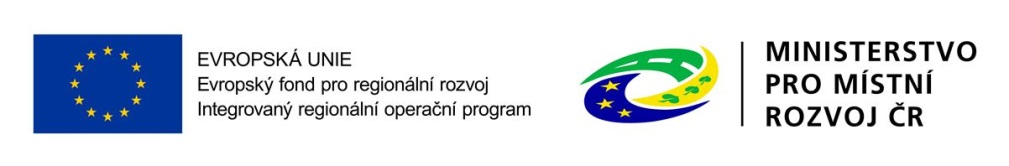 4
Pravidla pro žadatele a příjemce
5
Harmonogram výzev IROP 2015
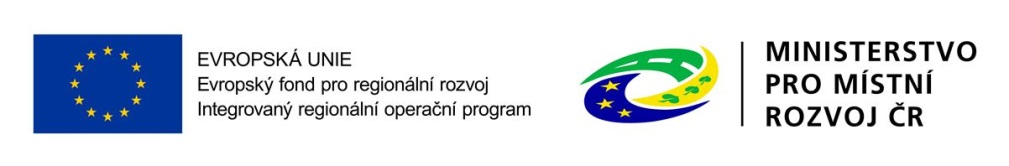 6
Harmonogram výzev IROP 2015
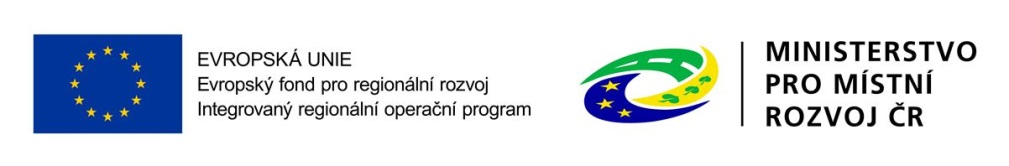 7
StruktUra IROP
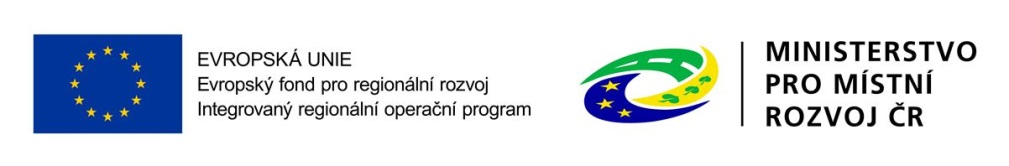 8
Prioritní osa 1: Konkurenceschopné, dostupné a bezpečné regiony
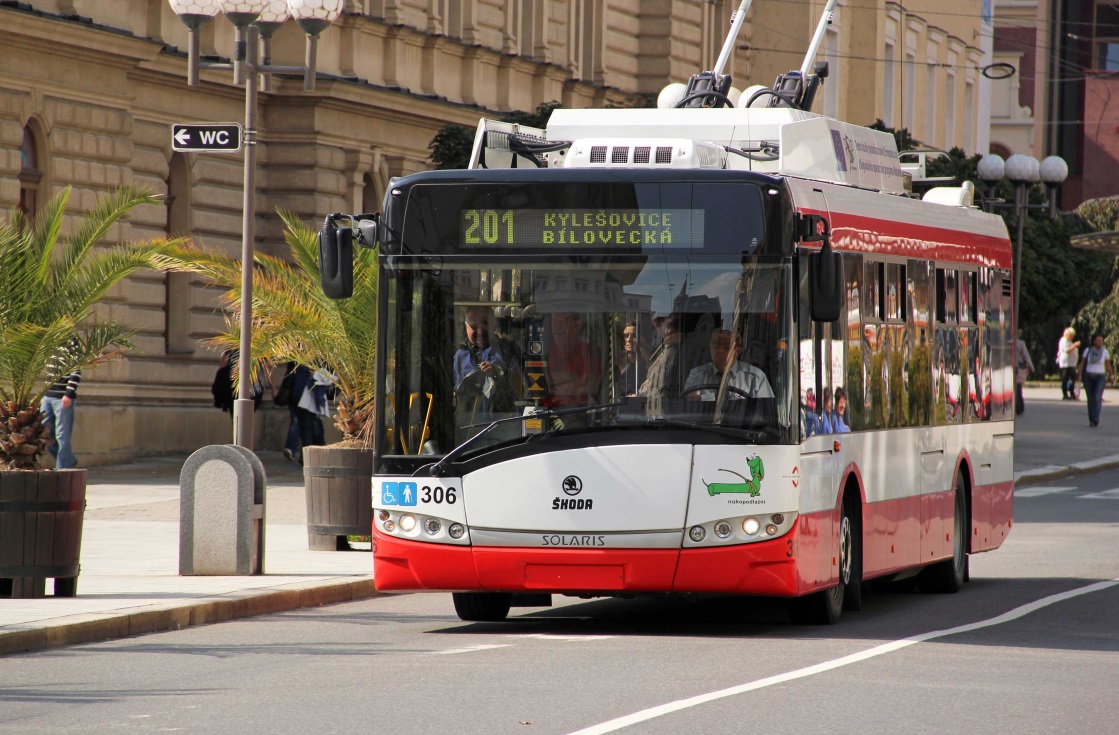 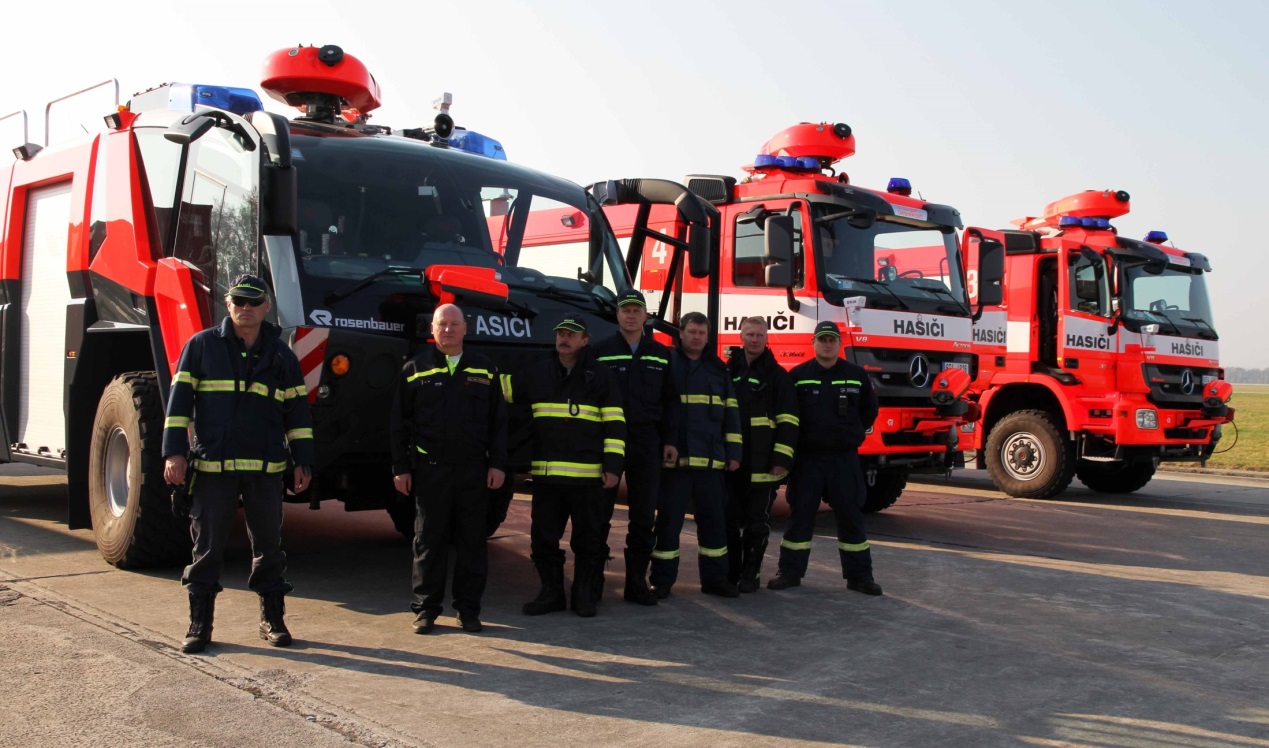 9
Prioritní osa 1
Prioritní osa 1 - Infrastruktura
SC 1.1 Zvýšení regionální mobility prostřednictvím modernizace 
             a rozvoje sítí regionální silniční infrastruktury navazující  
             na síť TEN-T
SC 1.2 Zvýšení podílu udržitelných forem dopravy
SC 1.3 Zvýšení připravenosti k řešení a řízení rizik a katastrof
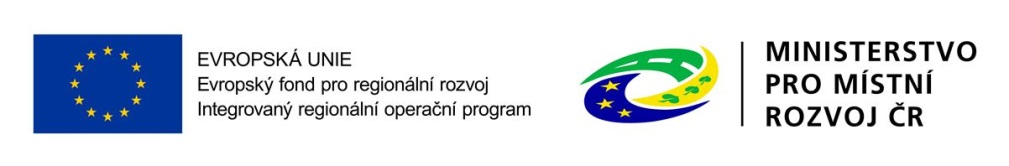 10
Prioritní osa 2: Zkvalitnění veřejných služeb a podmínek života pro obyvatele regionů
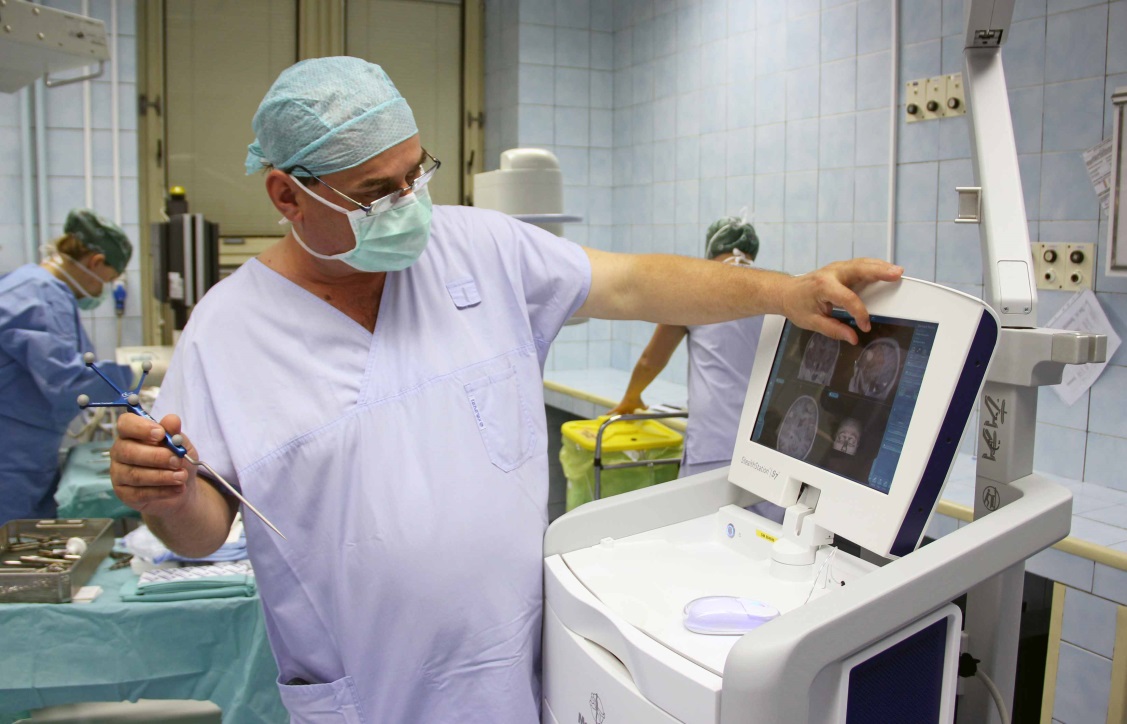 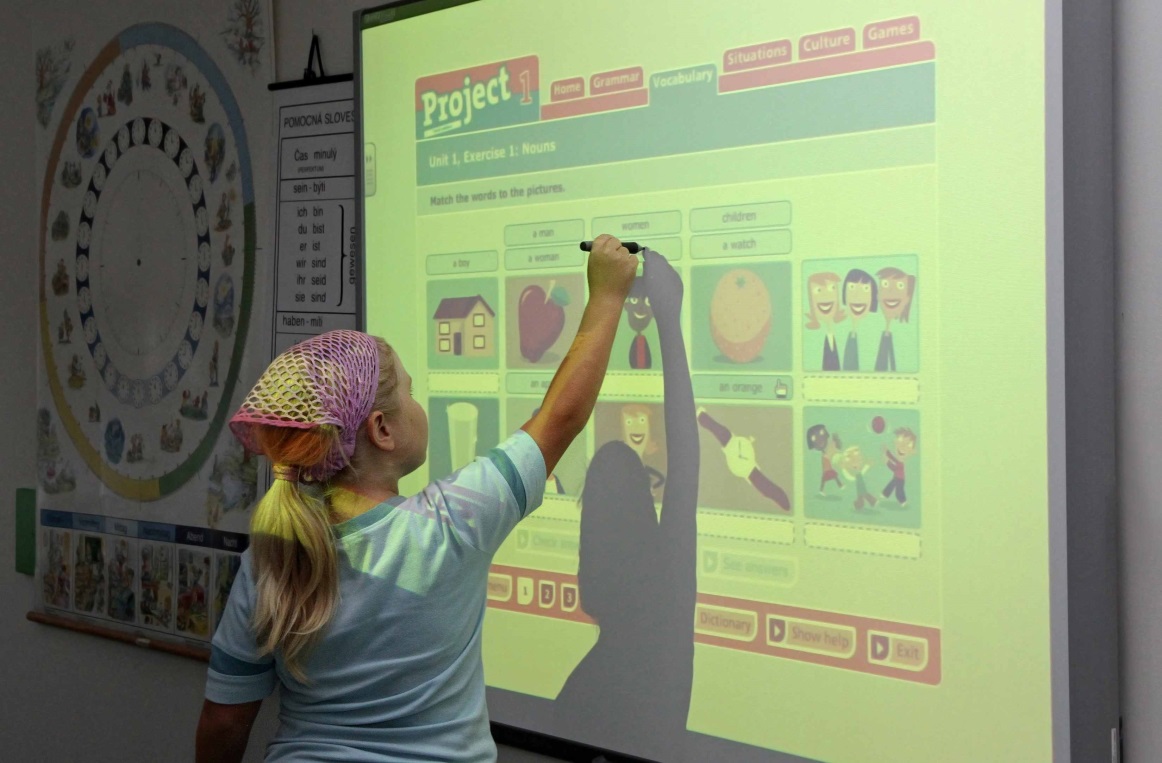 11
Prioritní osa 2
Prioritní osa 2 - Lidé
SC 2.1 Zvýšení kvality a dostupnosti služeb vedoucí k sociální 	  inkluzi
SC 2.2 Vznik nových a rozvoj existujících podnikatelských aktivit
	 v oblasti sociálního podnikání
SC 2.3 Rozvoj infrastruktury pro poskytování zdravotních služeb      
             a  péče o zdraví
SC 2.4 Zvýšení kvality a dostupnosti infrastruktury pro vzdělávání 	 a celoživotní učení
SC 2.5 Snížení energetické náročnosti v sektoru bydlení
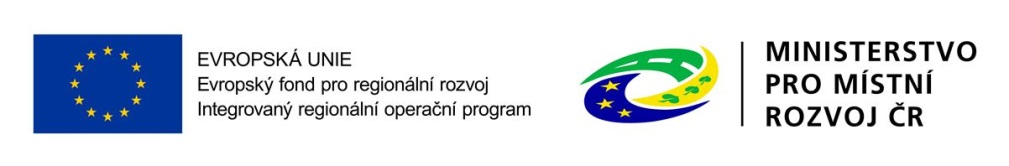 12
PRIORITNÍ OSA 3:Dobrá správa území a zefektivnění veřejných institucí
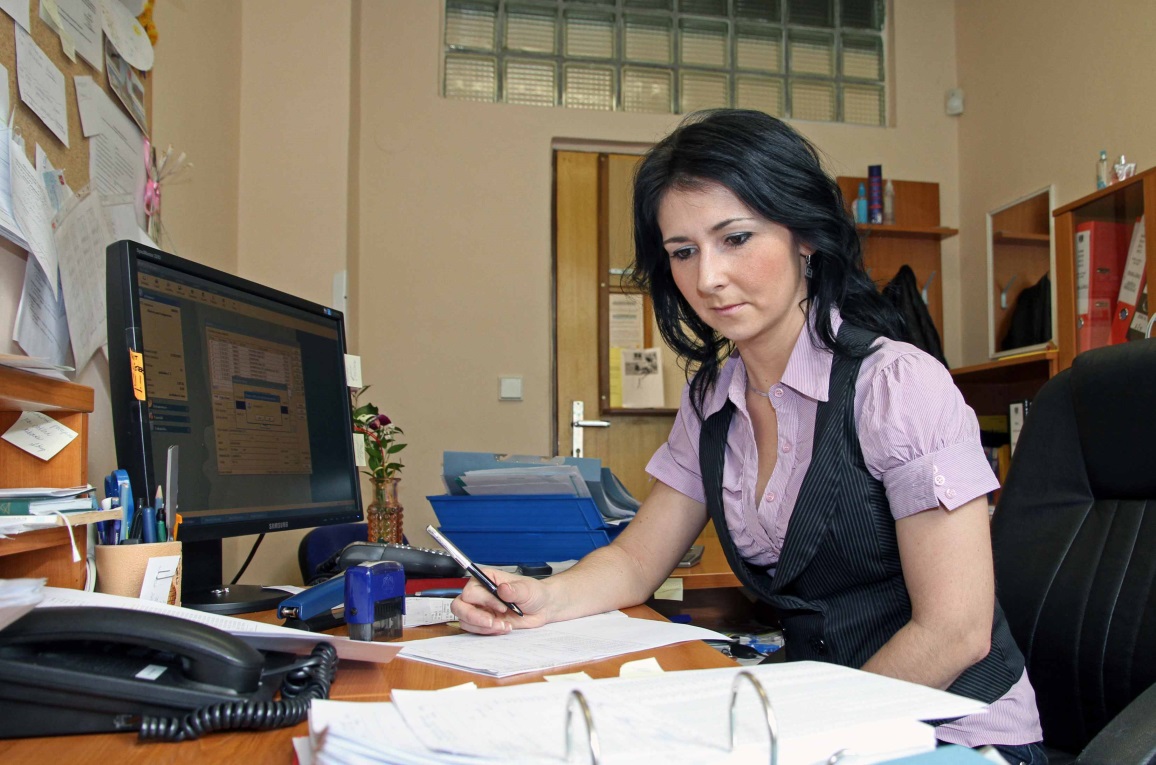 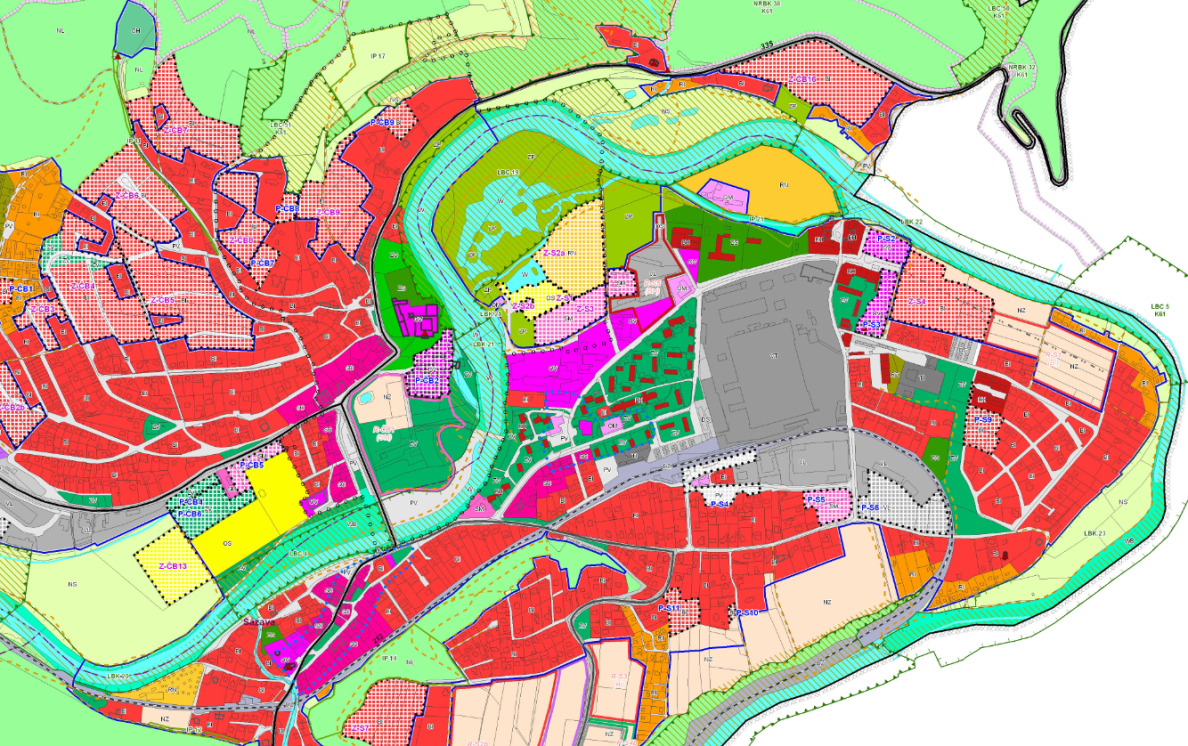 13
Prioritní osa 3
Prioritní osa 3 – Instituce
SC 3.1 Zefektivnění prezentace, posílení ochrany a  rozvoje     
            kulturního dědictví
SC 3.2 Zvyšování efektivity a transparentnosti veřejné správy   
            prostřednictvím rozvoje využití a kvality systémů
SC 3.3 Podpora pořizování a uplatňování dokumentů územního   
            rozvoje
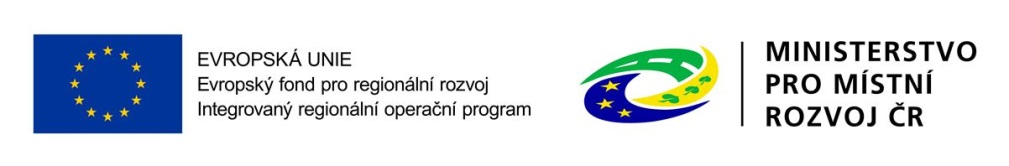 14
Prioritní osa 4
Prioritní osa 4 - Komunitně vedený místní rozvoj

SC 4.1 Posílení komunitně vedeného místního rozvoje za účelem
	zvýšení kvality života ve venkovských oblastech a aktivi-  
            zace místního potenciálu
SC 4.2 Posílení kapacit komunitně vedeného místního rozvoje za 	účelem zlepšení řídících a administrativních schopností 	MAS
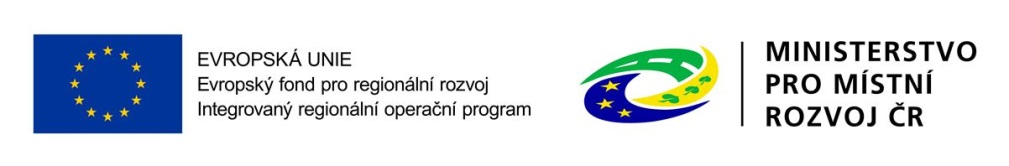 15
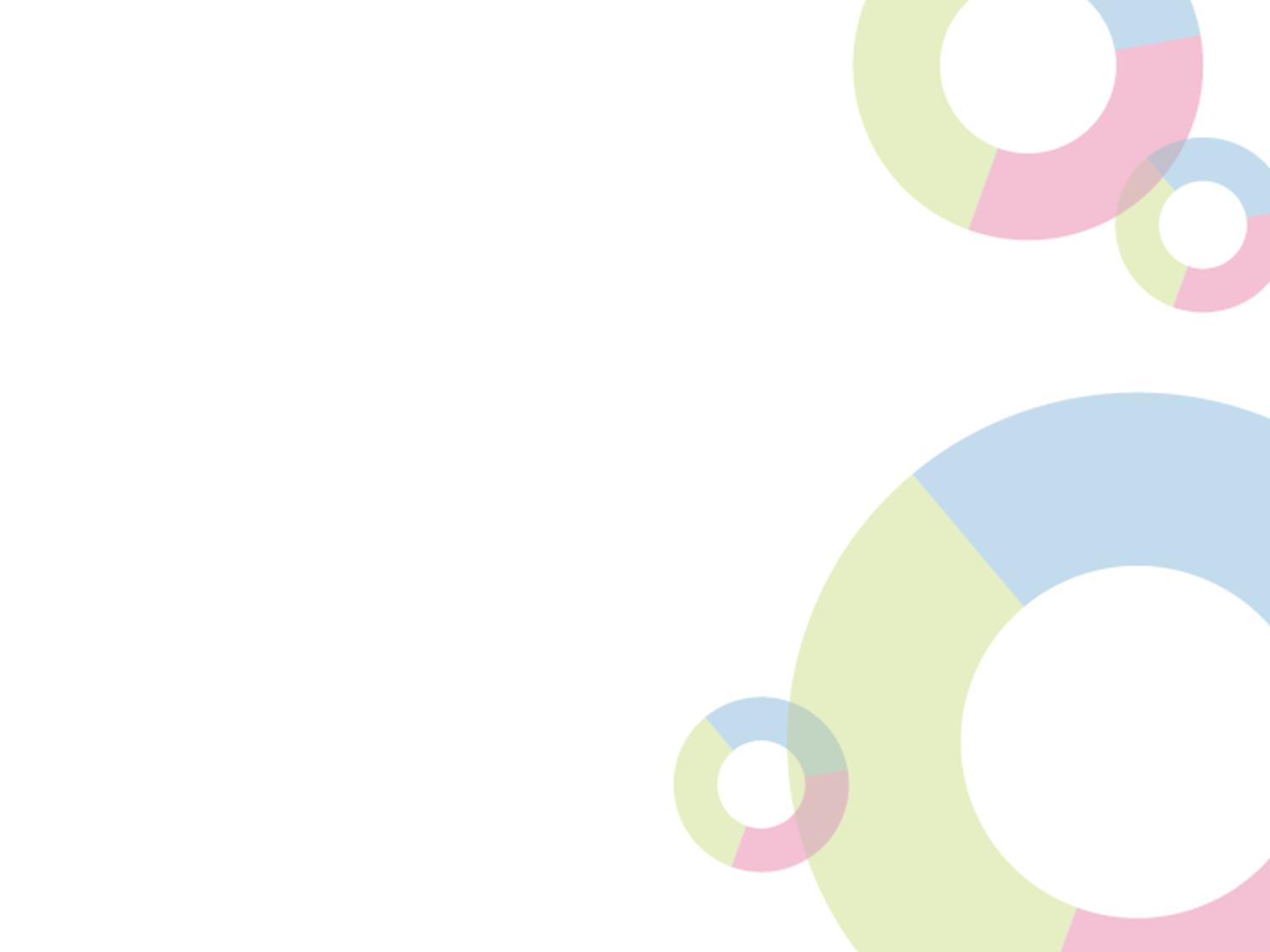 SPECIFICKÝ CÍL 2.4: Zvýšení kvality a dostupnosti infrastruktury pro vzdělávání a celoživotní učení
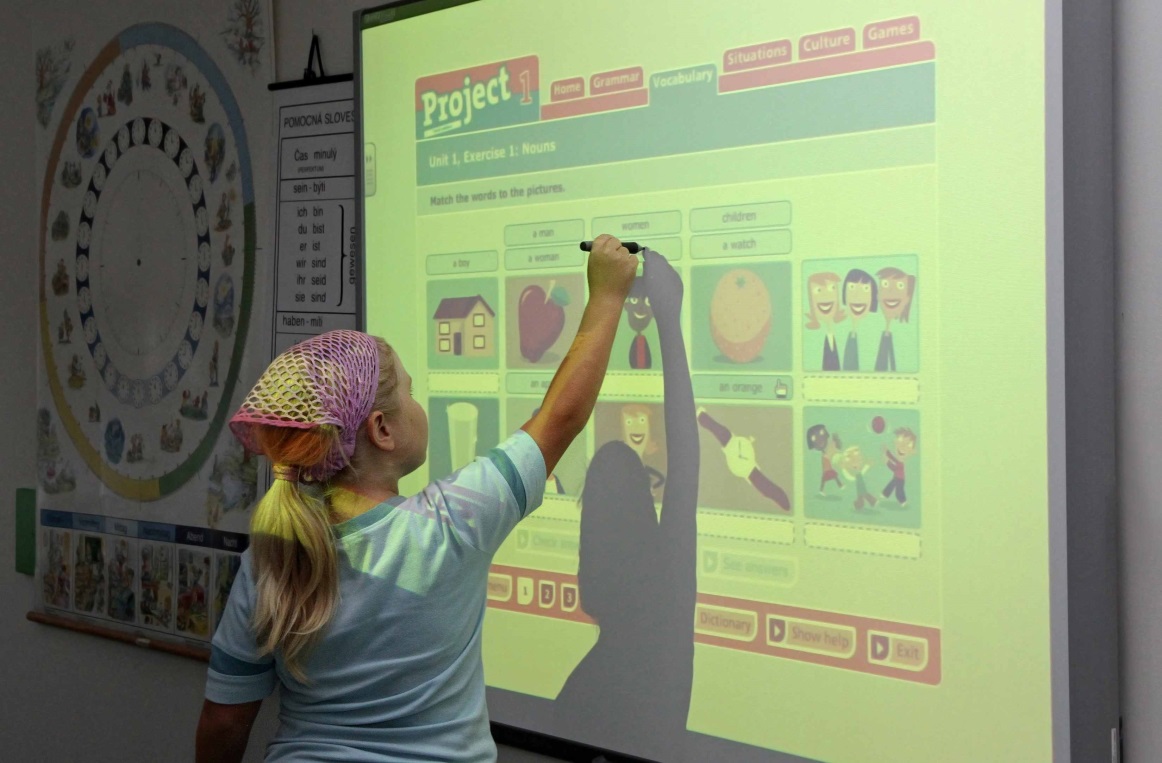 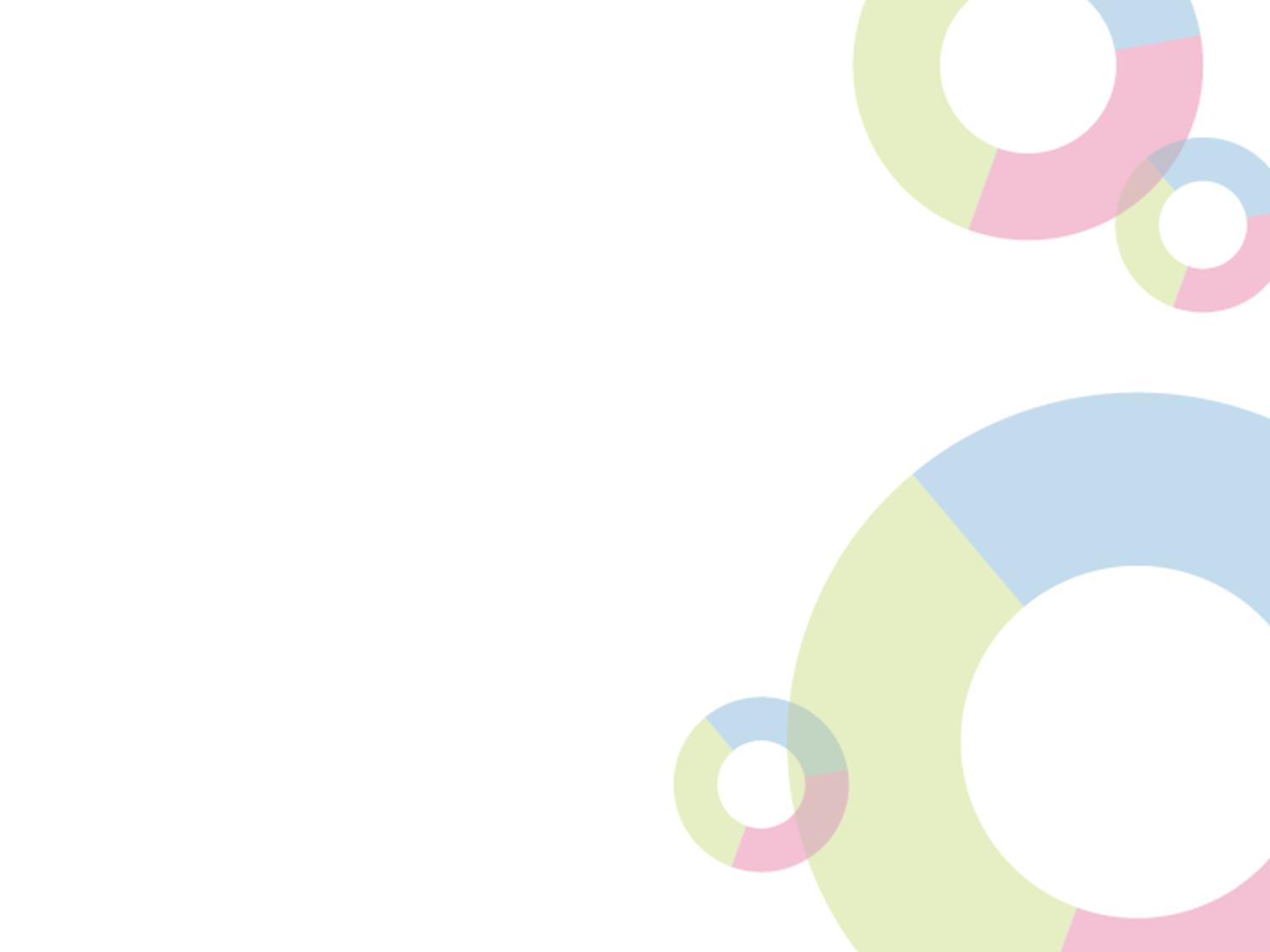 SPECIFICKÝ CÍL 2.4: Zvýšení kvality a dostupnosti infrastruktury pro vzdělávání a celoživotní učení
Cíl: prostřednictvím kvalitní a dostupné infrastruktury zajistit rovný přístup ke vzdělávání a k získávání klíčových schopností a tím zajistit reálnou uplatnitelnost na trhu práce.

Alokace:  473 mil. EUR (EFRR)			   cca 15,2 mld. Kč včetně národního kofinancování 
Aktivity:
Podpora infrastruktury pro předškolní vzdělávání – podpora zařízení péče o děti do 3 let, dětských skupin a mateřských škol 
Podpora infrastruktury pro základní vzdělávání v základních školách 
Podpora infrastruktury škol a školských zařízení pro střední a vyšší odborné vzdělávání 
Podpora infrastruktury pro zájmové a neformální vzdělávání mládeže a infrastruktury pro celoživotní vzdělávání
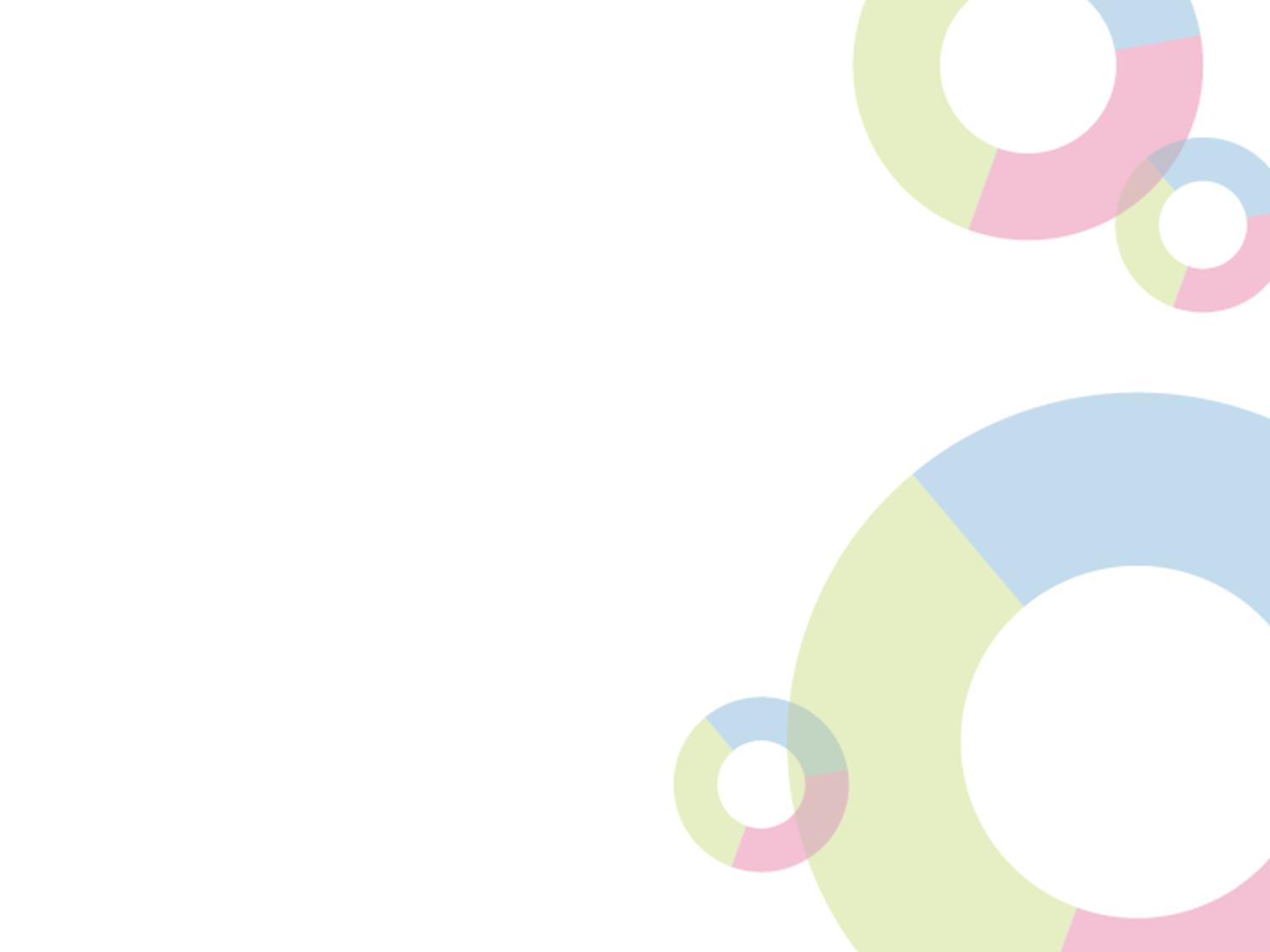 SPECIFICKÝ CÍL 2.4: Zvýšení kvality a dostupnosti infrastruktury pro vzdělávání a celoživotní učení
Příjemci:  zařízení péče o děti do 3 let, školy a školská zařízení v oblasti předškolního, základního a středního vzdělávání a vyšší odborné školy,  další subjekty podílející se na realizaci vzdělávacích aktivit, kraje, organizace zřizované nebo zakládané kraji, obce, organizace zřizované nebo zakládané obcemi, nestátní neziskové organizace, církve, církevní organizace, organizační složky státu, příspěvkové organizace organizačních složek státu. 

Územní zaměření podpory:  území celé ČR mimo území hl. m. Prahy
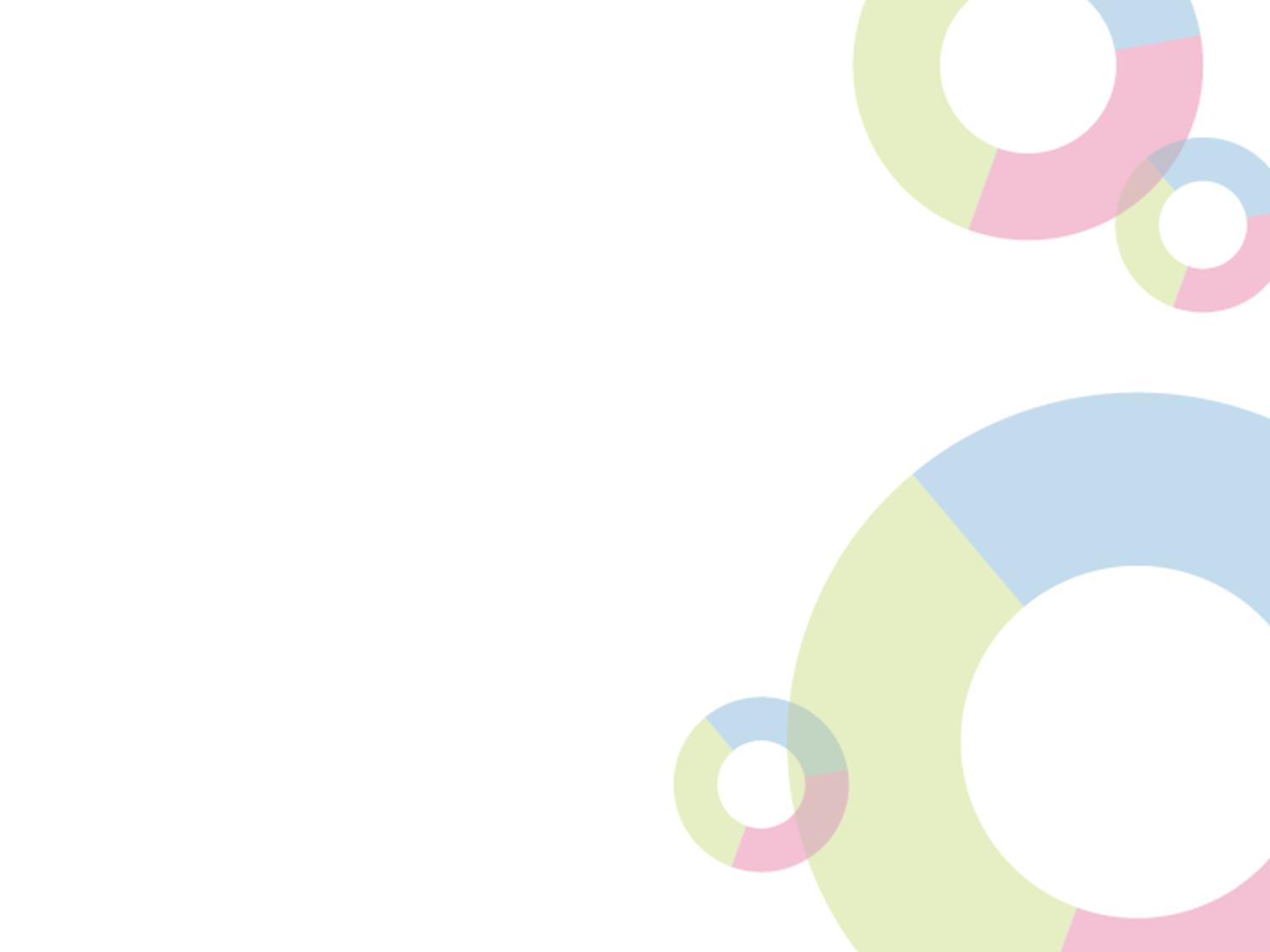 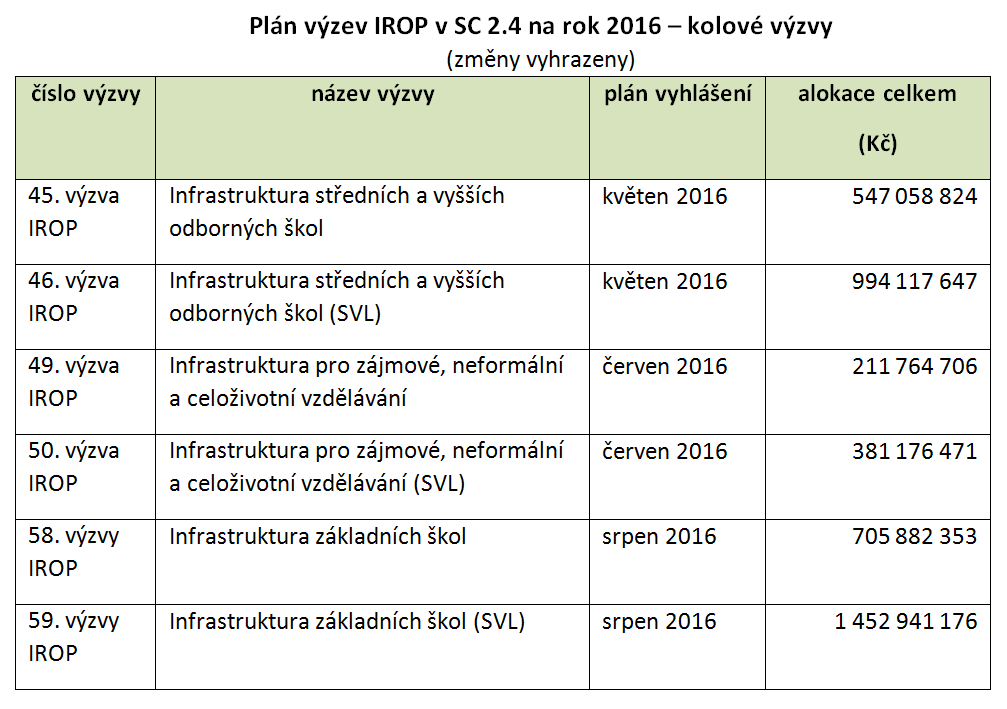 Další výzvy v sc 2.4
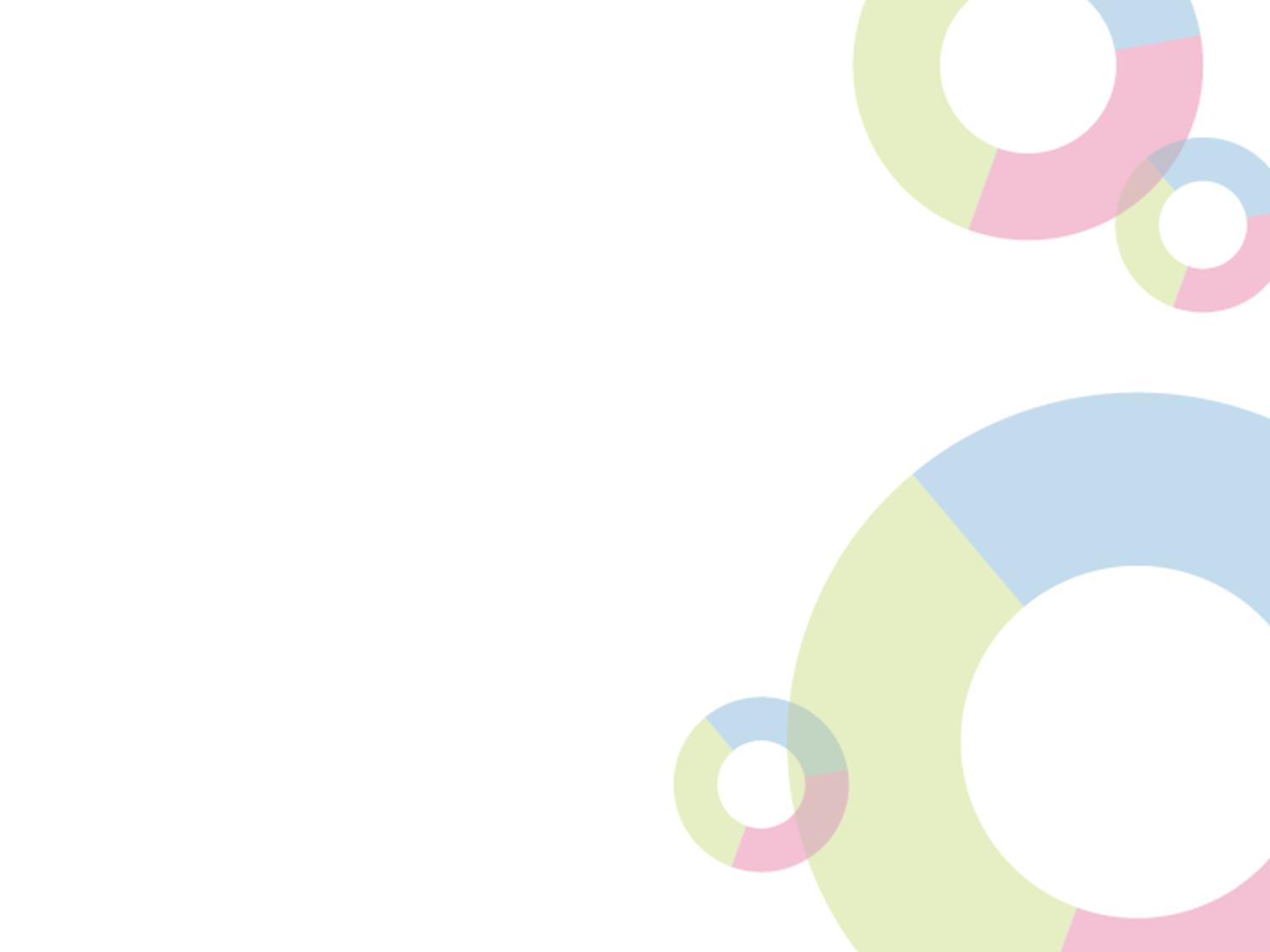 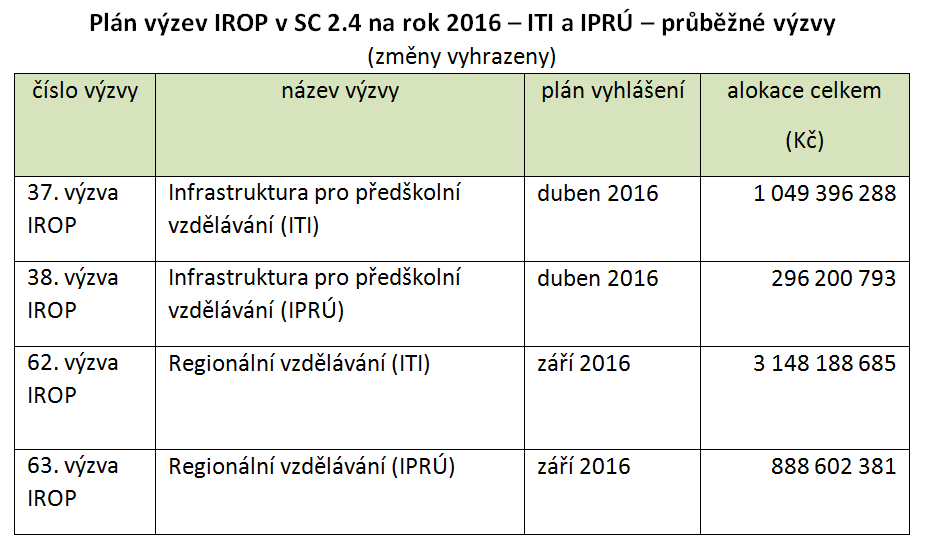 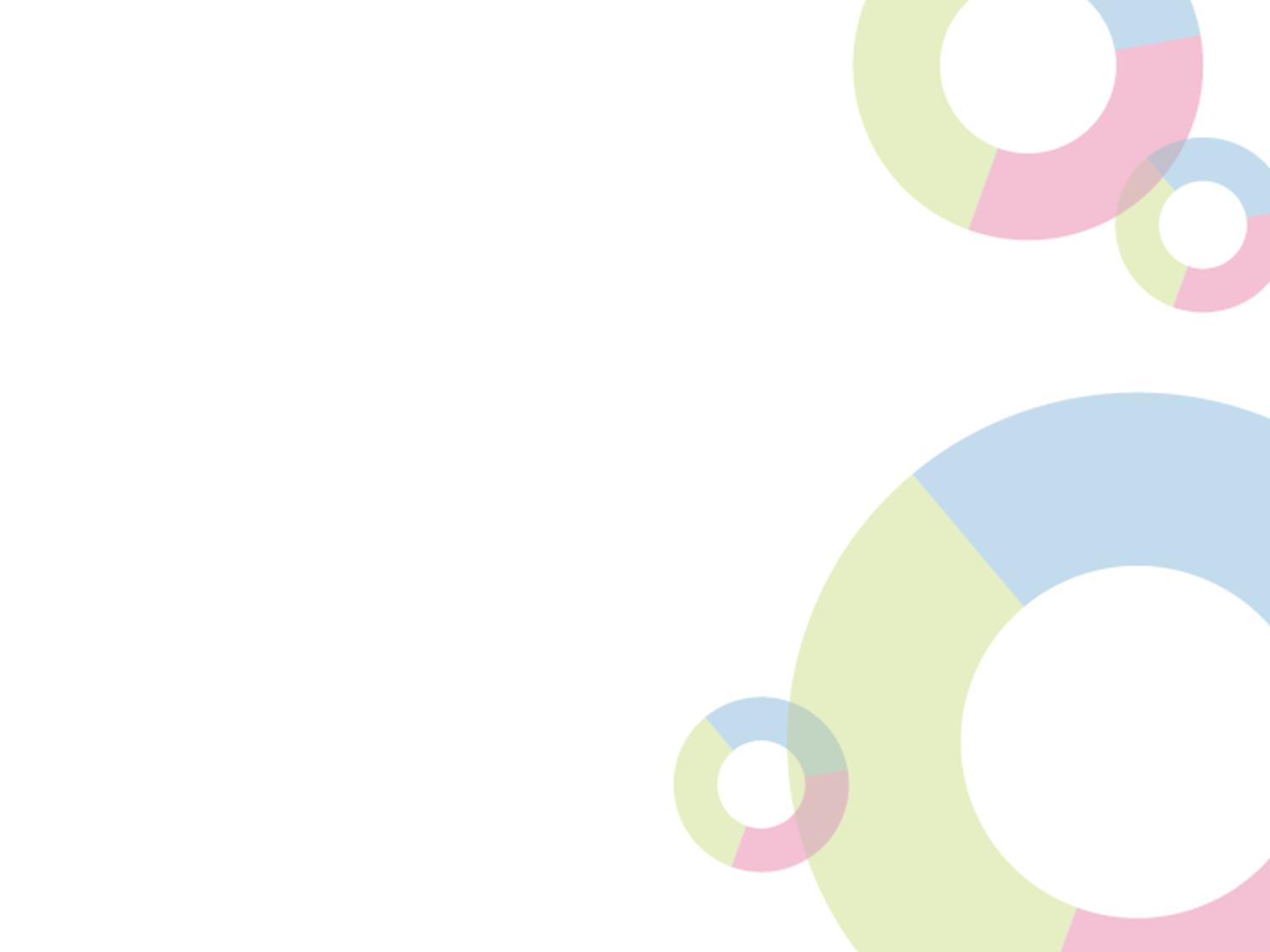 14. A 15. výzva IROP                       „INFRASTRUKTURA PRO PŘEDŠKOLNÍ VZDĚLÁVÁNÍ“
Vyhlášení:  4. 12. 2015  
Příjem žádostí:  14. 12. 2015 do 22. 4. 2016                                  
Kolová výzva – vyhodnocení po ukončení příjmu žádostí
Realizace projektu: 	1. 1. 2014 – 30. 9. 2018
Realizace projektu nesmí být ukončena před podáním. 
Území realizace: území celé ČR mimo území hl. m. Prahy
14. výzva – správní obvody ORP bez sociálně vyloučené 				lokality
15. výzva - správní obvody ORP se sociálně vyloučenou 				lokalitou
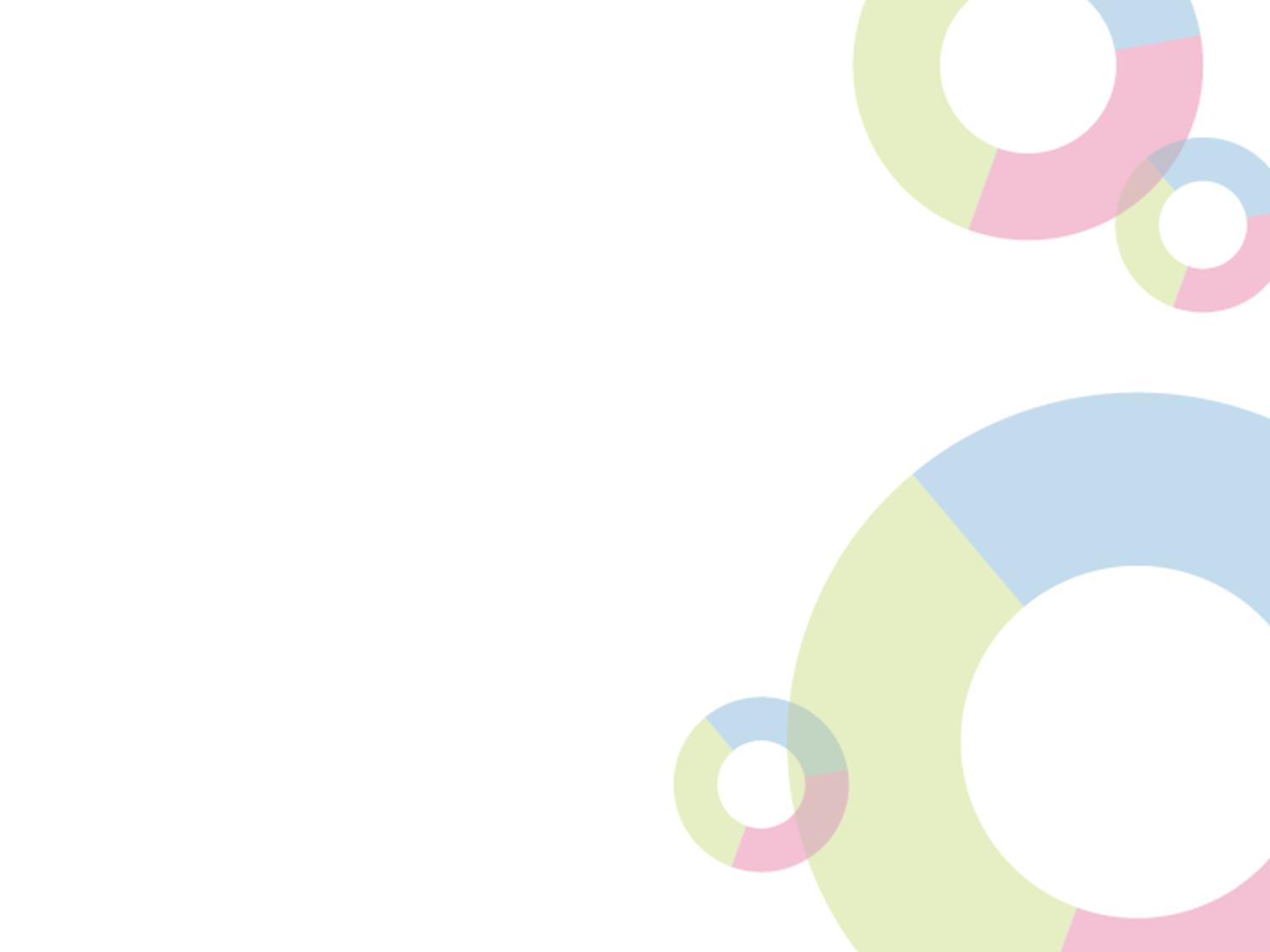 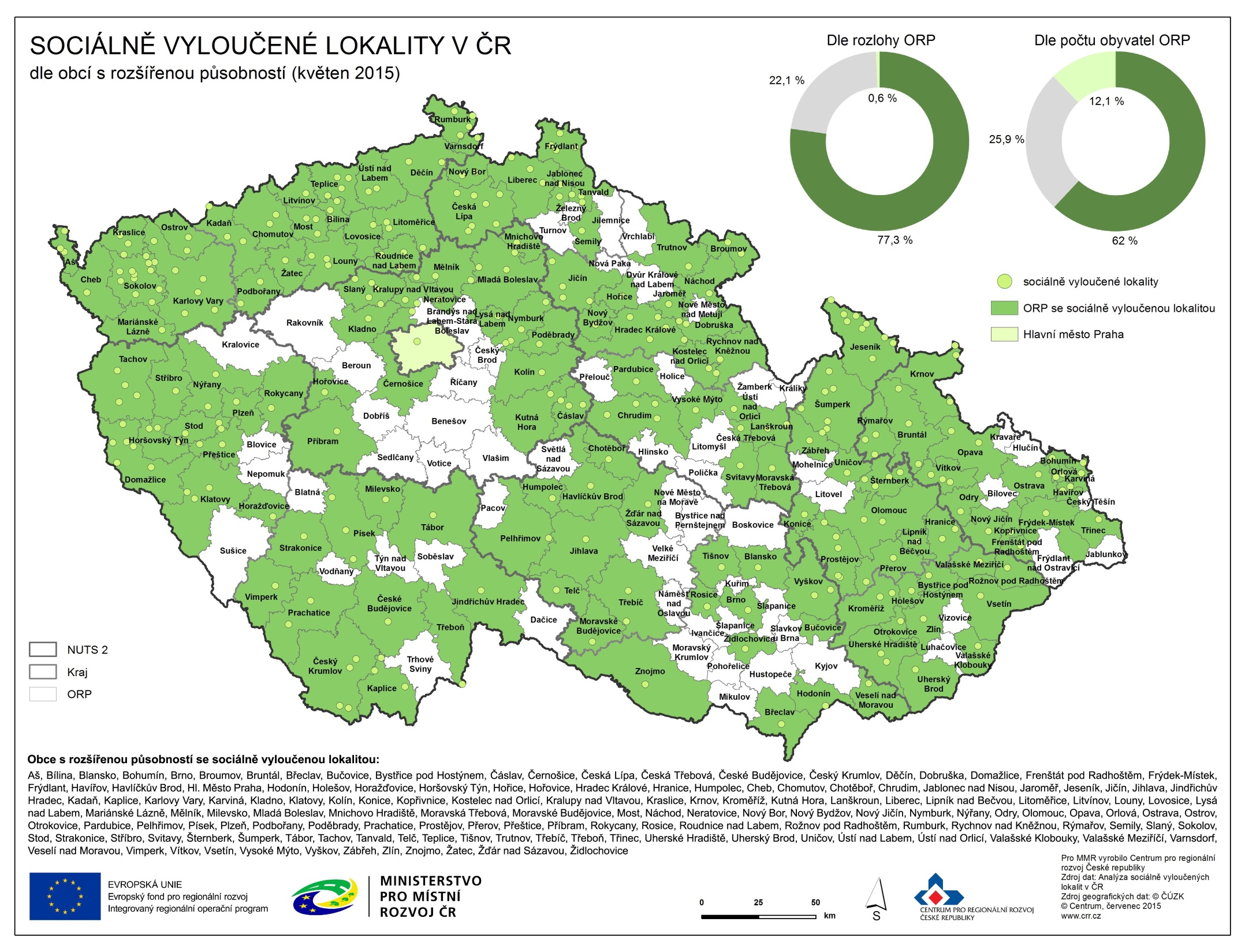 14. A 15. výzva IROP                       „INFRASTRUKTURA PRO PŘEDŠKOLNÍ VZDĚLÁVÁNÍ“
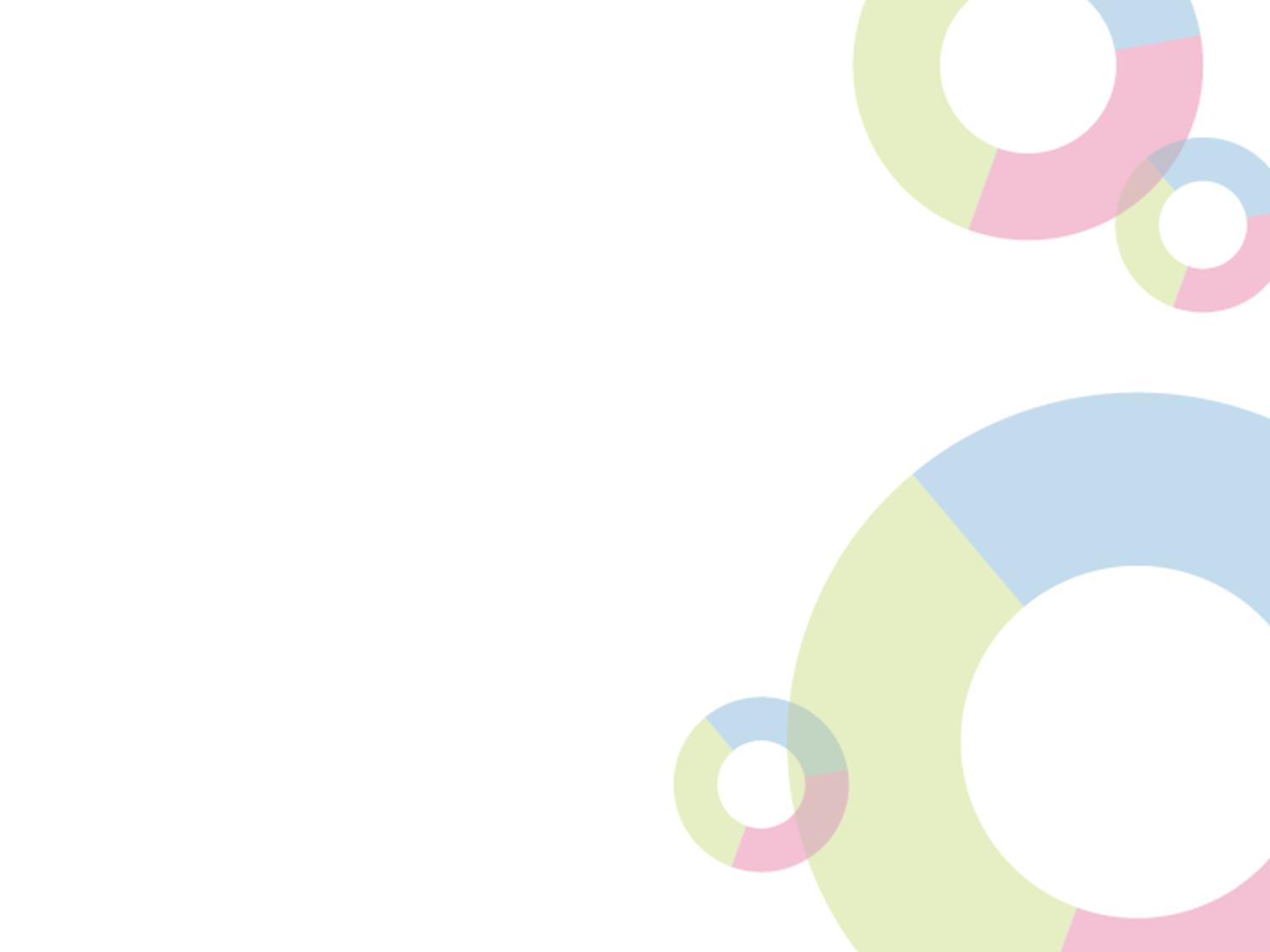 14. A 15. výzva IROP                       „INFRASTRUKTURA PRO PŘEDŠKOLNÍ VZDĚLÁVÁNÍ“
*z toho alokace pro projekty realizované v rámci Koordinovaného přístupu k sociálně vyloučeným lokalitám: 79 285 000 Kč
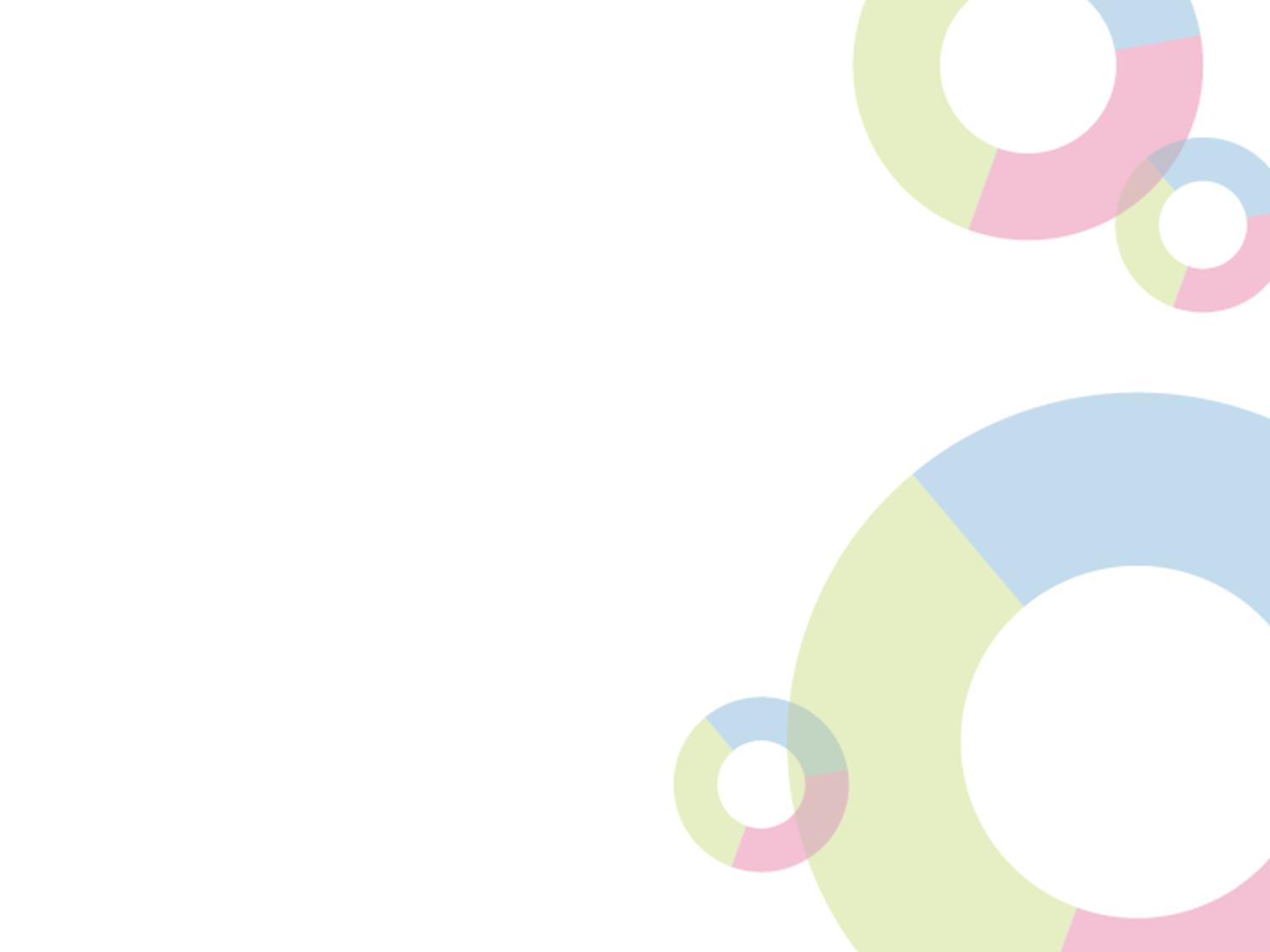 14. A 15. výzva IROP                       „INFRASTRUKTURA PRO PŘEDŠKOLNÍ VZDĚLÁVÁNÍ“
Struktura financování

1) Organizační složky státu a jejich příspěvkové organizace, státní vysoké školy
EFRR                    85 % z celkových způsobilých výdajů, 
státní rozpočet      15 % z celkových způsobilých výdajů.

2) Právnické osoby vykonávající činnost škol a školských zařízení, které jsou zapsány ve školském rejstříku 
EFRR				85 % z celkových způsobilých výdajů, 
státní rozpočet	  5 % z celkových způsobilých výdajů, 
příjemce			10 % z celkových způsobilých výdajů.
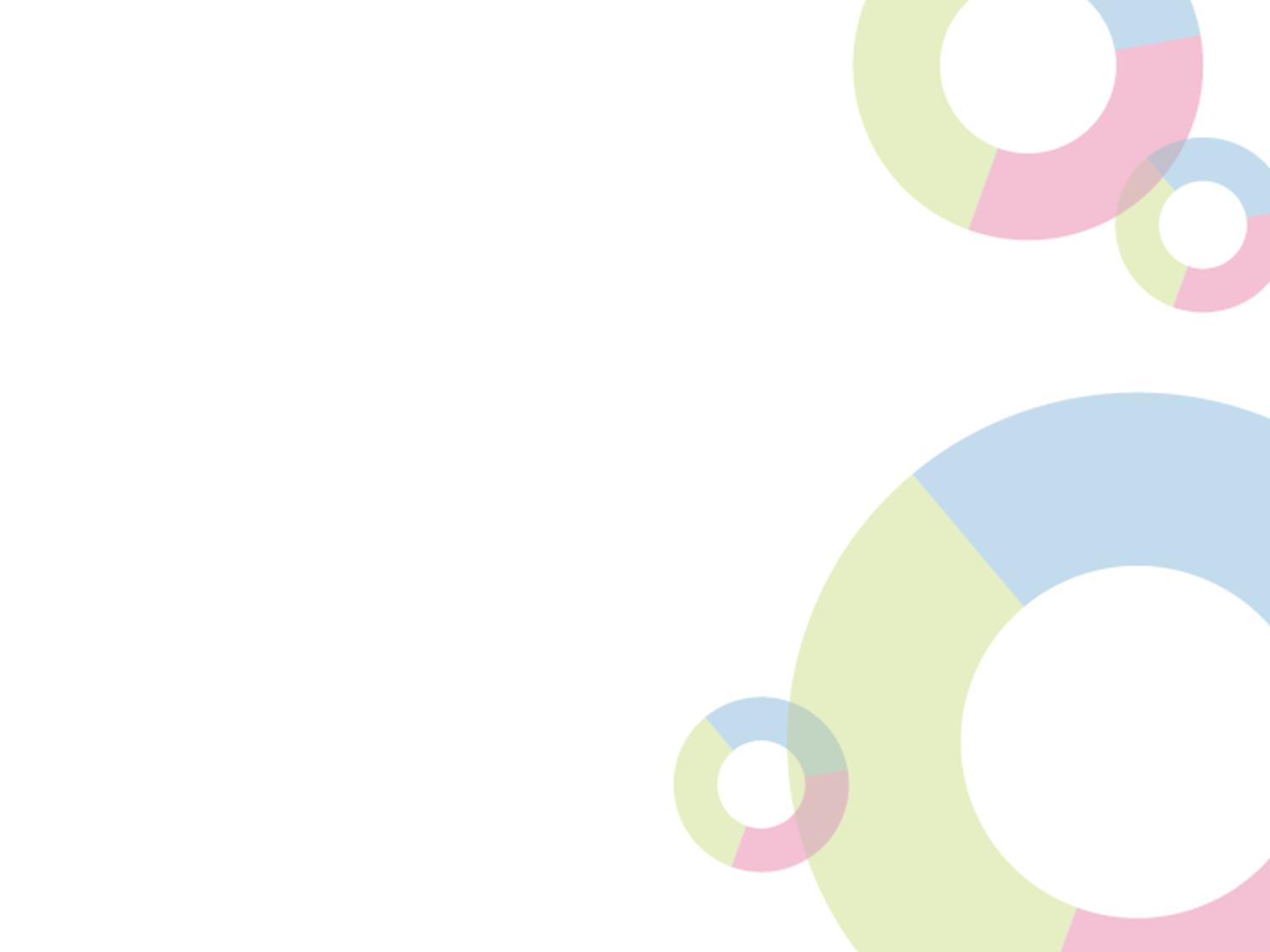 14. A 15. výzva IROP                       „INFRASTRUKTURA PRO PŘEDŠKOLNÍ VZDĚLÁVÁNÍ“
3) Kraje, obce, jejich organizační složky, jimi zřizované příspěvkové organizace a dobrovolné svazky obcí 
EFRR				85 % z celkových způsobilých výdajů, 
státní rozpočet	  5 % z celkových způsobilých výdajů,
příjemce			10 % z celkových způsobilých výdajů.

4) Soukromoprávní subjekty vykonávající veřejně prospěšnou činnost, jejichž hlavním účelem činnosti není vytváření zisku a současně vykonávají veřejně prospěšnou činnost v oblasti práce s dětmi a mládeží nebo školství 
EFRR				85 % z celkových způsobilých výdajů, 
státní rozpočet	10 % z celkových způsobilých výdajů,
příjemce			  5 % z celkových způsobilých výdajů.
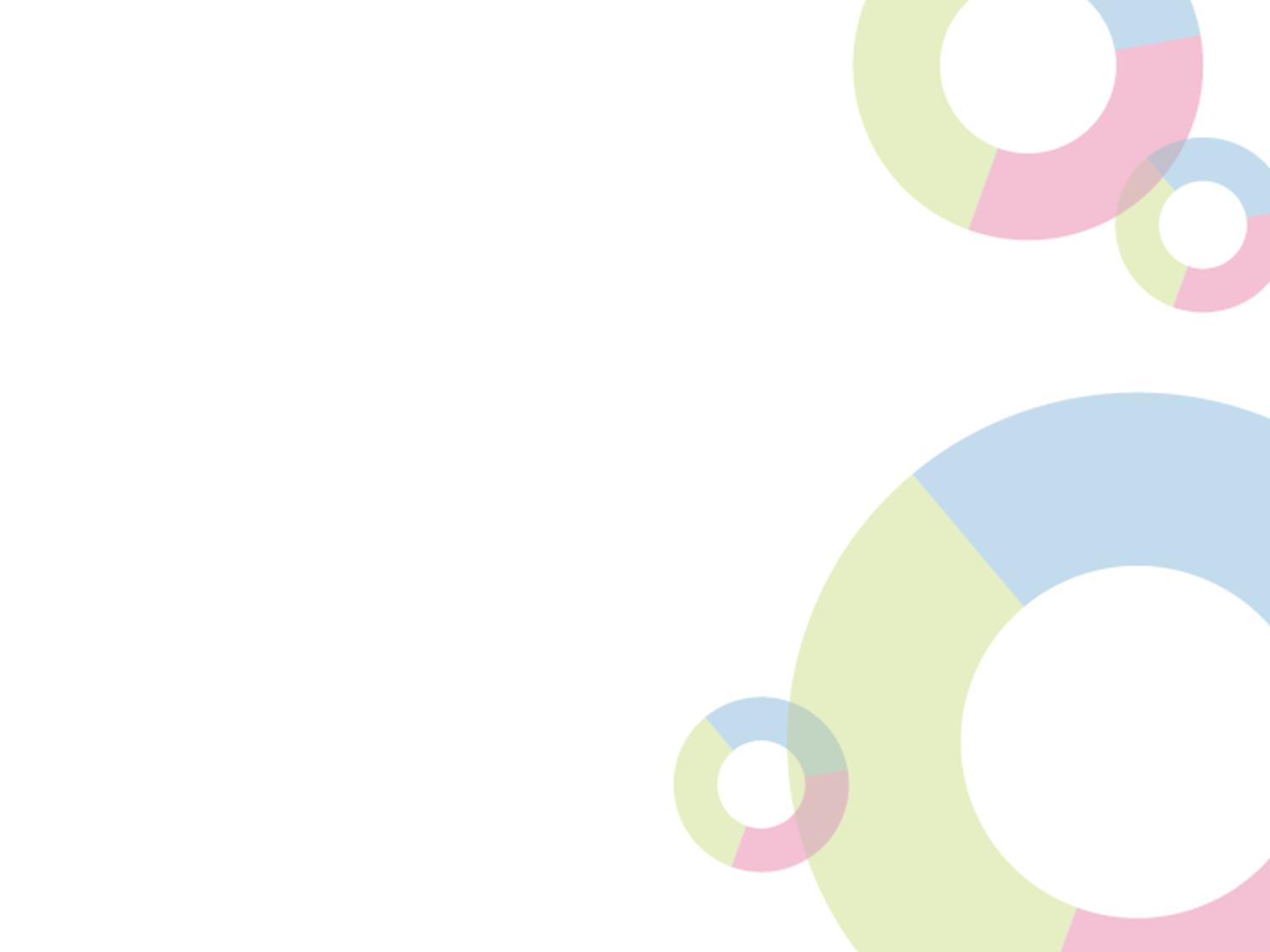 14. A 15. výzva IROP                       „INFRASTRUKTURA PRO PŘEDŠKOLNÍ VZDĚLÁVÁNÍ“
5) Veřejné vysoké školy a výzkumné organizace
EFRR				85 % z celkových způsobilých výdajů, 
státní rozpočet	10 % z celkových způsobilých výdajů,
příjemce			  5 % z celkových způsobilých výdajů.

6) Ostatní subjekty neobsažené ve výše uvedených kategoriích
EFRR				85 % z celkových způsobilých výdajů, 
státní rozpočet	  0 % z celkových způsobilých výdajů,
příjemce			 15 % z celkových způsobilých výdajů.
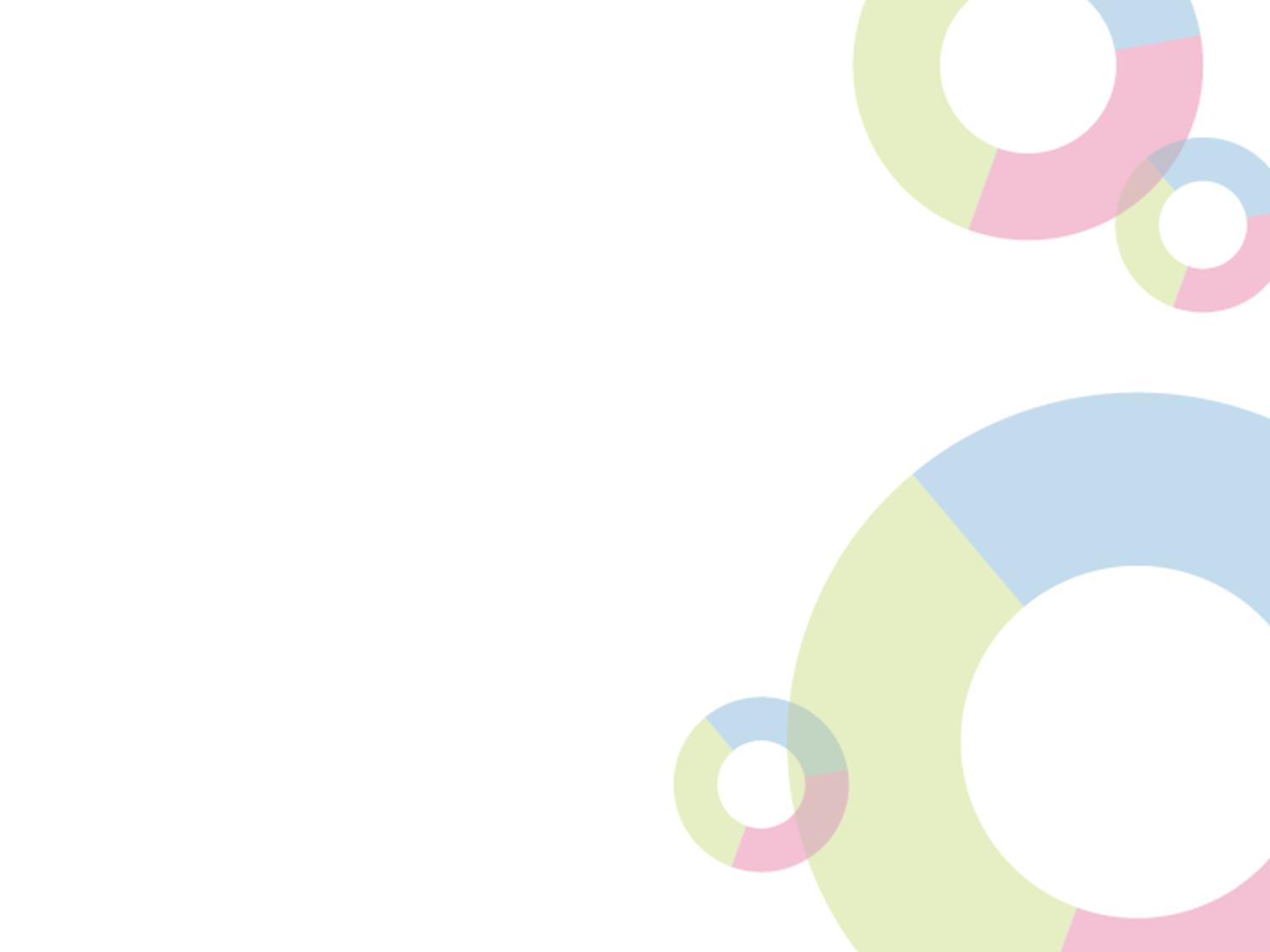 14. A 15. výzva IROP                       „INFRASTRUKTURA PRO PŘEDŠKOLNÍ VZDĚLÁVÁNÍ“
Podporované aktivity
hlavní aktivity – min. 85 % způsobilých výdajů
vedlejší aktivity – max. 15 % způsobilých výdajů

Hlavní podporované aktivity
•	stavby a stavební práce spojené s výstavbou nové infrastruktury, včetně vybudování přípojky pro přivedení inženýrských sítí,
•	rekonstrukce a stavební úpravy stávající infrastruktury, včetně zabezpečení bezbariérovosti dle vyhlášky č. 398/2009 Sb., 
•	nákup budov,
•	pořízení vybavení budov a učeben,
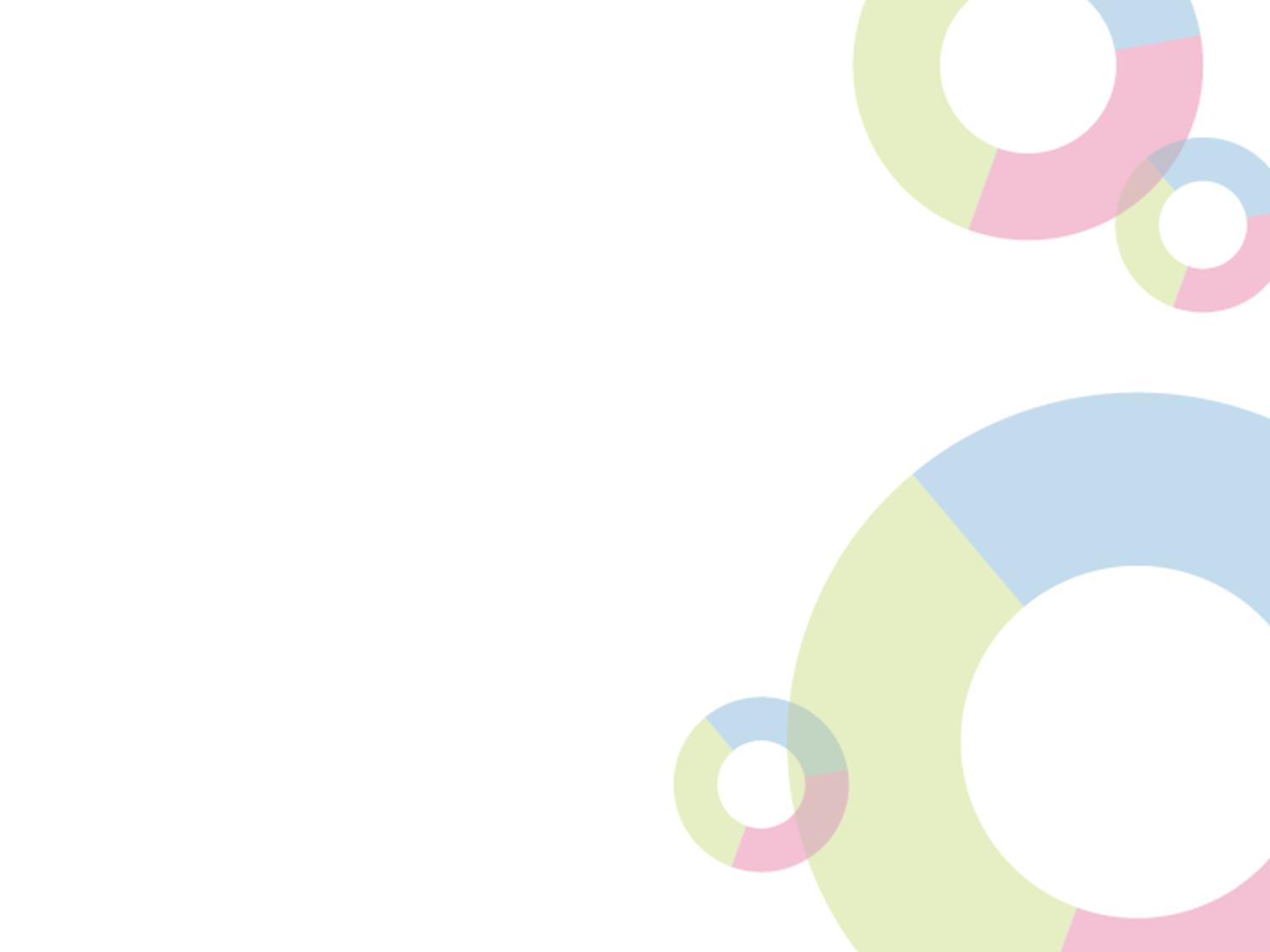 14. A 15. výzva IROP                       „INFRASTRUKTURA PRO PŘEDŠKOLNÍ VZDĚLÁVÁNÍ“
Hlavní podporované aktivity
•	pořízení kompenzačních pomůcek. 
Podmínkou projektu je navýšení kapacity zařízení.

Vedlejší podporované aktivity
nákup pozemků pro výstavbu nové budovy nebo přístavbu stávající budovy (do 10 % celkových způsobilých výdajů projektu),
demolice původního objektu, ve kterém probíhala výchova a vzdělávání dětí, a budov na pozemku objektu,
pořízení bezpečnostních prvků a zařízení, osvětlení, elektronického a mechanického zabezpečení
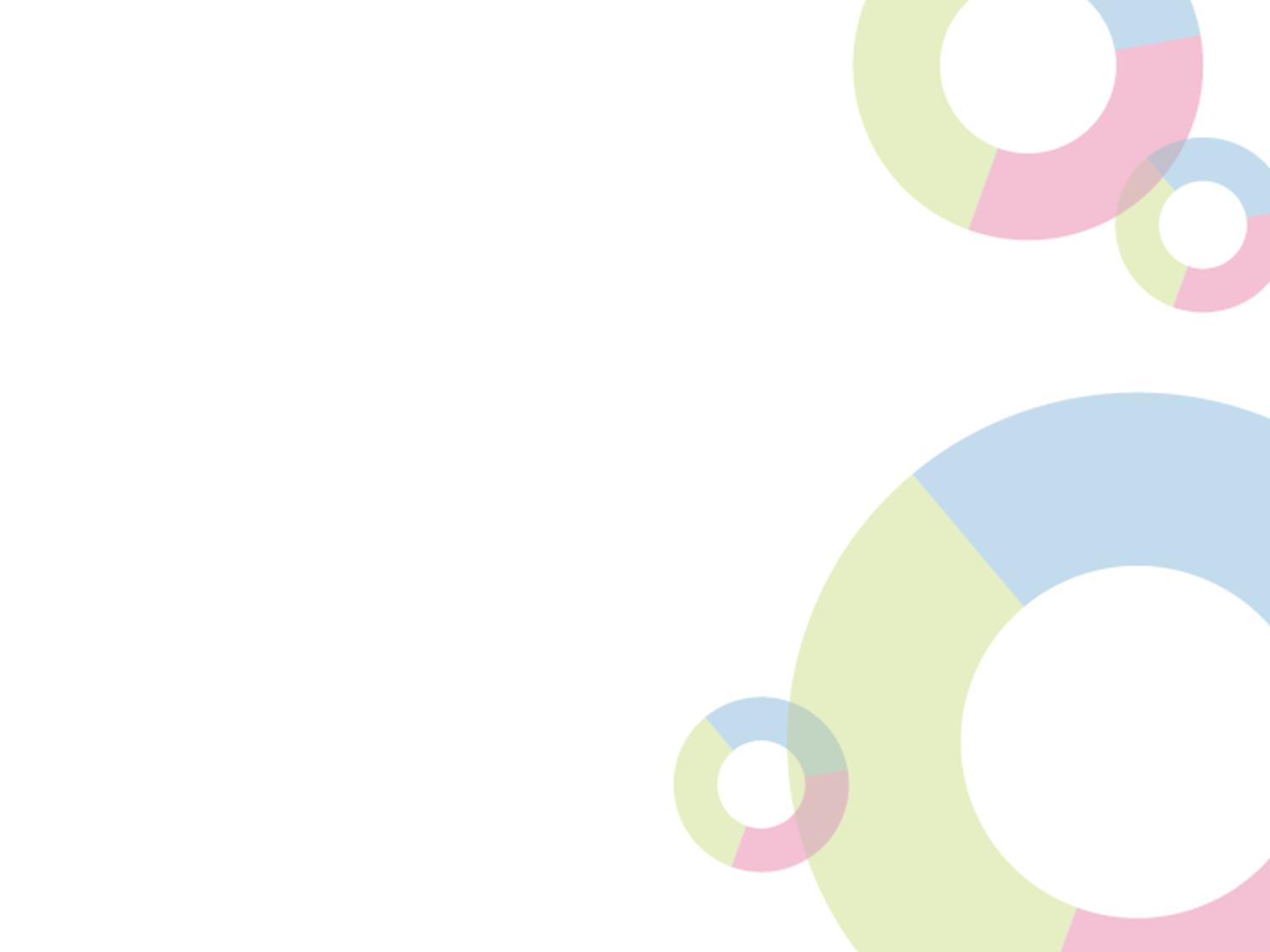 14. A 15. výzva IROP                       „INFRASTRUKTURA PRO PŘEDŠKOLNÍ VZDĚLÁVÁNÍ“
Vedlejší podporované aktivity
pořízení herních prvků,
úpravy venkovního prostranství (zeleň, hřiště a herní prvky),
projektová dokumentace, EIA,
zabezpečení výstavby (technický dozor investora, BOZP, autorský dozor),
pořízení služeb bezprostředně související s realizací projektu (příprava a realizace zadávacích a výběrových řízení, zpracování studie proveditelnosti),
povinná publicita (podle kap. 13 Obecných pravidel).
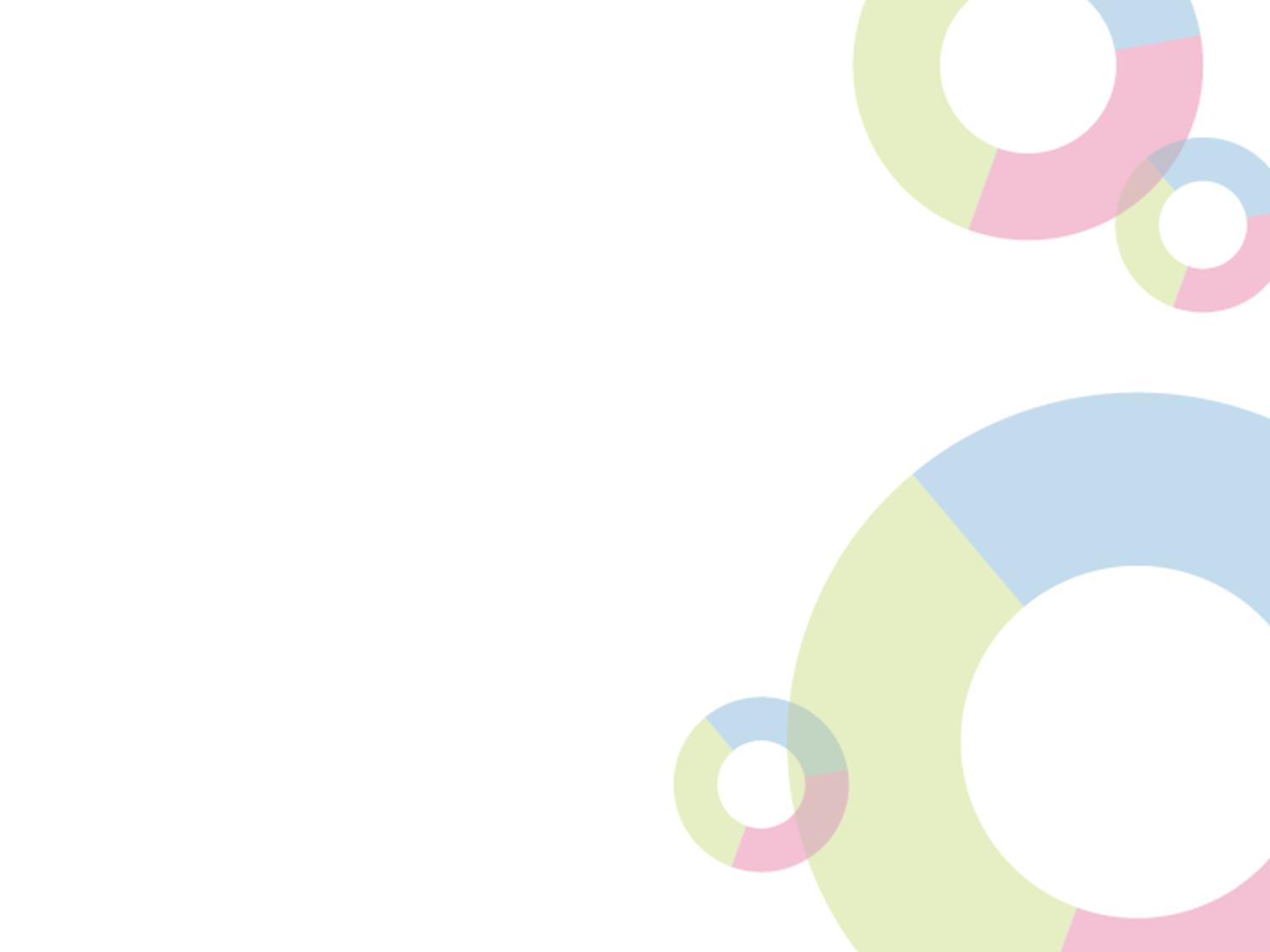 14. A 15. výzva IROP                       „INFRASTRUKTURA PRO PŘEDŠKOLNÍ VZDĚLÁVÁNÍ“
Účelem podporovaných aktivit je:
zvýšit nedostatečnou kapacitu, pokud je prokazatelný nedostatek těchto kapacit,
zajištění dostatečné kapacity kvalitních a cenově dostupných zařízení a tím umožnění lepšího zapojení rodičů s dětmi předškolního věku na trh práce.
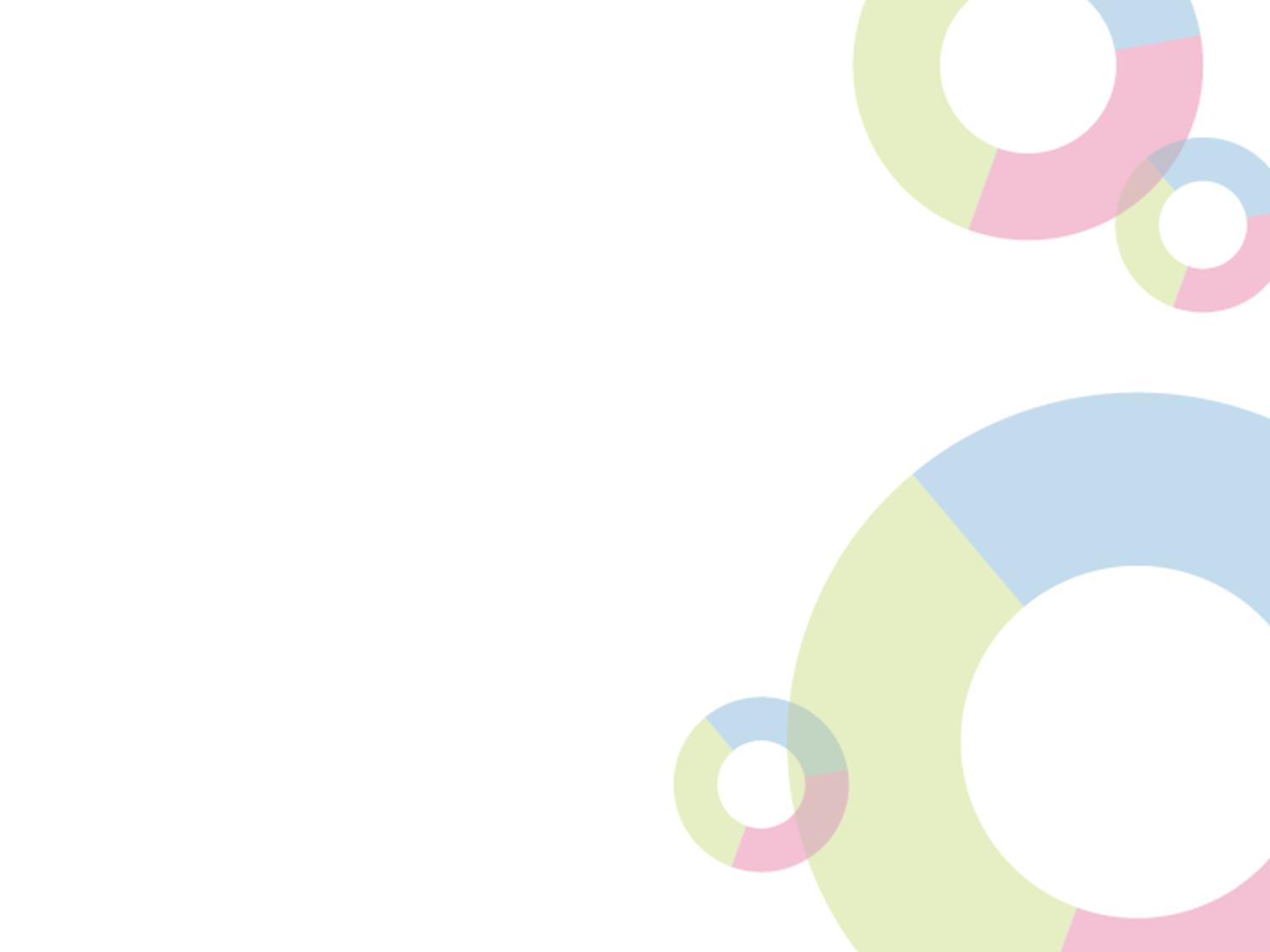 14. A 15. výzva IROP                       „INFRASTRUKTURA PRO PŘEDŠKOLNÍ VZDĚLÁVÁNÍ“
Podpora může být poskytnuta na zvýšení kapacity těchto 	zařízení:
mateřské školy podle zákona č. 561/2004 Sb., školský zákon, ve znění pozdějších předpisů, zapsané do školského rejstříku, všech zřizovatelů bez rozdílu, včetně mateřských škol určených pro vzdělávání dětí zaměstnanců,
dětské skupiny podle zákona č. 247/2014 Sb., o poskytování služby péče o dítě v dětské skupině a o změně souvisejících zákonů, ve znění zákona č. 127/2015 Sb.,
služby péče o děti podle zákona č. 455/1991 Sb., živnostenský zákon, 
spolky zajišťující péči o děti do 3 let a předškolní vzdělávání dětí podle občanského zákoníku č. 89/2012 Sb., např. lesní školky, mateřská centra, předškolní kluby.
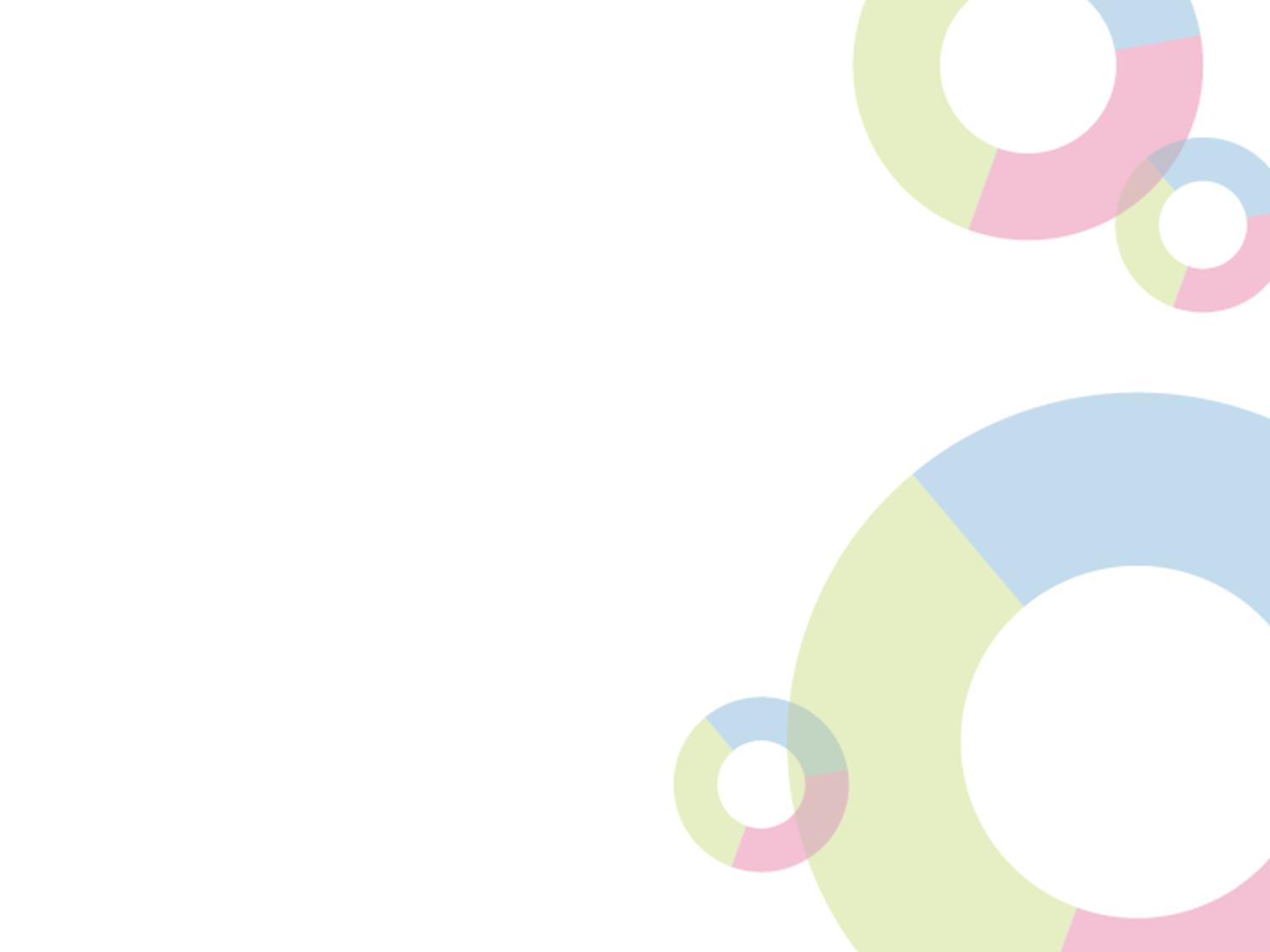 14. A 15. výzva IROP                       „INFRASTRUKTURA PRO PŘEDŠKOLNÍ VZDĚLÁVÁNÍ“
Způsobilé výdaje
musí být vynaloženy v souladu s cíli programu a specifického cíle 2.4,
musí přímo souviset s realizací projektu,
musí vzniknout a být vynaloženy v období od 1. 1. 2014 do data ukončení realizace projektu uvedeného v Rozhodnutí/Stanovení výdajů,
musí být doloženy průkaznými doklady,
nesmí přesáhnout výši výdajů uvedenou v každé jednotlivé smlouvě, uzavřené s dodavatelem, příp. jejích dodatcích.
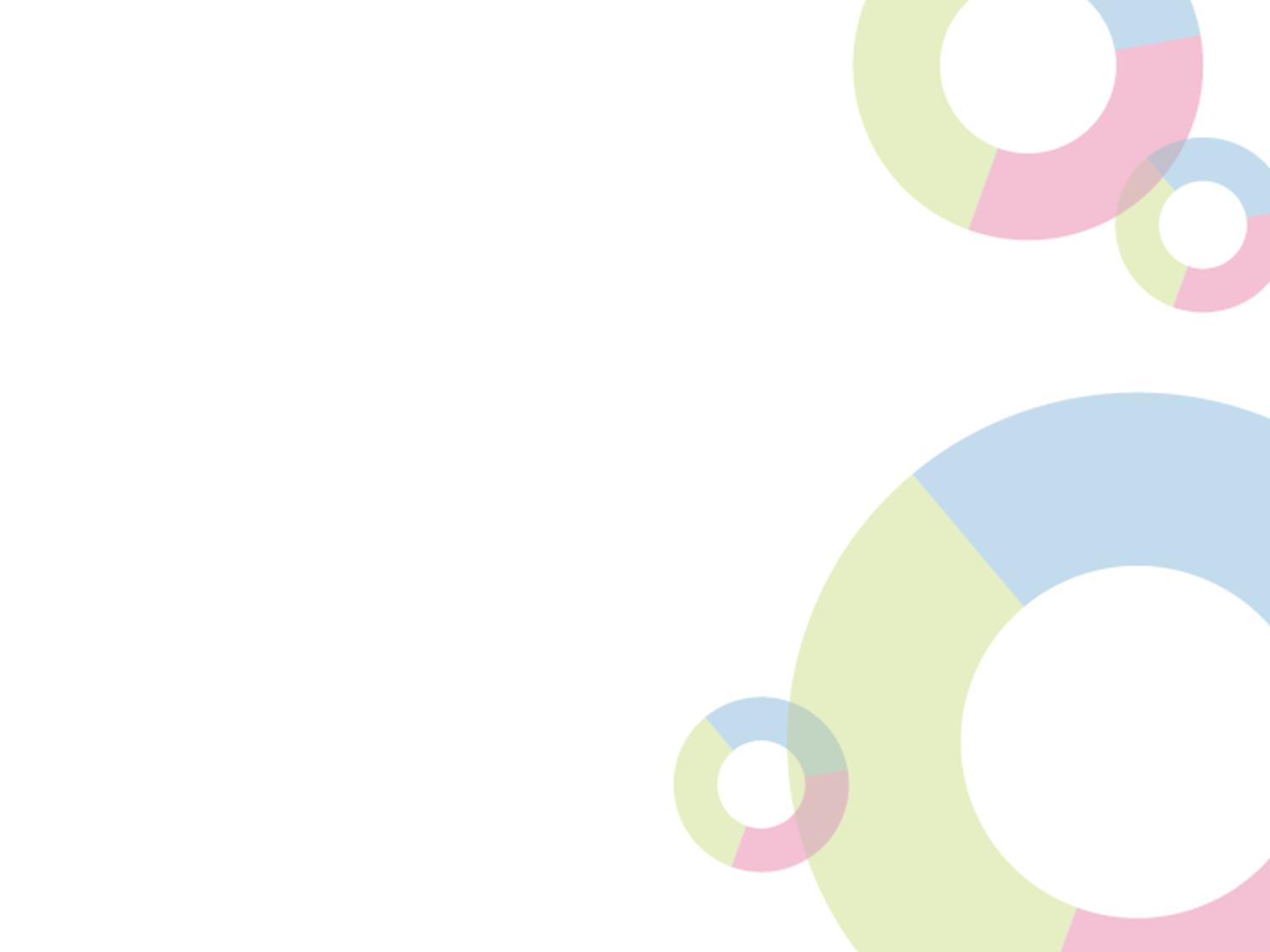 14. A 15. výzva IROP                       „INFRASTRUKTURA PRO PŘEDŠKOLNÍ VZDĚLÁVÁNÍ“
Způsobilé výdaje – hlavní podporované aktivity (min. 85 %)
Stavba
výstavba nové budovy
rozšíření stávající budovy
stavební úpravy stávající budovy z důvodu rozšíření stávající kapacity či vzniku zcela nového vzdělávacího zařízení,
stavební úpravy objektu související s podporou sociální inkluze v rámci projektu rozšíření kapacit (např. zajištění bezbariérového přístupu),
budování související inženýrské sítě (vodovod, kanalizace, plyn, elektrické vedení) v rámci stavby, která je součástí projektu a projektové dokumentace stavby.
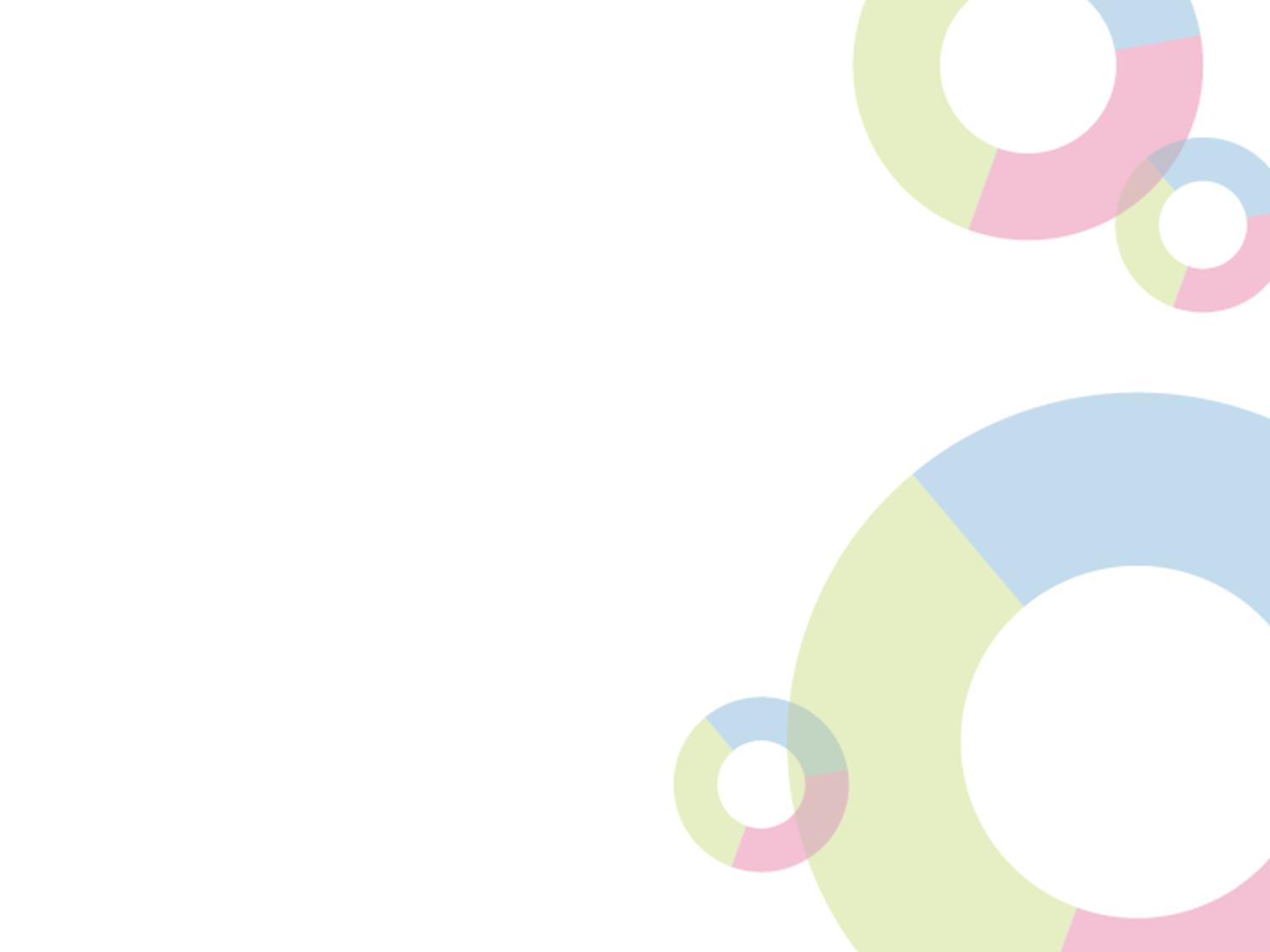 14. A 15. výzva IROP                       „INFRASTRUKTURA PRO PŘEDŠKOLNÍ VZDĚLÁVÁNÍ“
Způsobilé výdaje – hlavní podporované aktivity (min. 85 %)
Nákup staveb
nákup budovy (celé nebo její části), 
pořízení alternativních pobytových zařízení (např. jurty, unimobuňky/obytné kontejnery).
Pořízení vybavení budov, učeben
pořízení nábytku,
vybavení zázemí infrastruktury pro péči o děti do 3 let nebo předškolní vzdělávání (vybavení pro třídy, společné prostory, zázemí pro personál, šatny, toalety, jídelna apod.),
pořízení kompenzačních pomůcek a kompenzačního vybavení nezbytných pro zajištění rovného přístupu ke vzdělávání sociálně vyloučeným dětem.
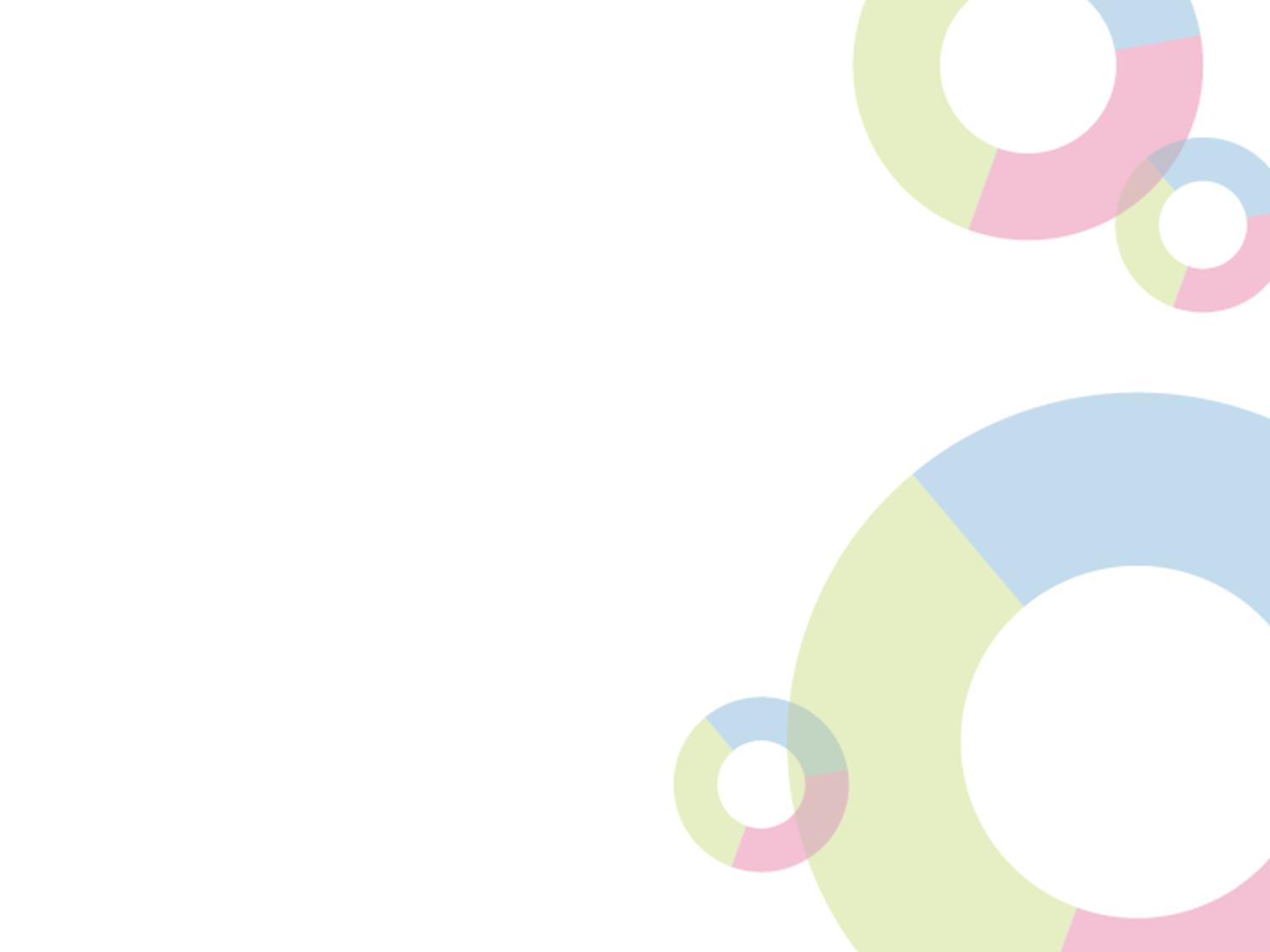 14. A 15. výzva IROP                       „INFRASTRUKTURA PRO PŘEDŠKOLNÍ VZDĚLÁVÁNÍ“
Způsobilé výdaje – vedlejší podporované aktivity (max. 15 %)
nákup pozemku pro výstavbu nové budovy nebo přístavbu stávající budovy (do 10 % celkových způsobilých výdajů projektu),
demolice původního objektu, ve kterém probíhala výchova a vzdělávání dětí, a budov na pozemku objektu; demolice nemůže být jedinou aktivitou projektu,
pořízení bezpečnostních prvků a zařízení, osvětlení, elektronického a mechanického zabezpečení.
pořízení herních prvků,
úpravy venkovního prostranství v areálu zařízení péče o děti do 3 let nebo předškolního vzdělávání (úprava a zřizování dětských hřišť, parkové úpravy, pořízení a obnova mobiliáře (lavičky, herní prvky),
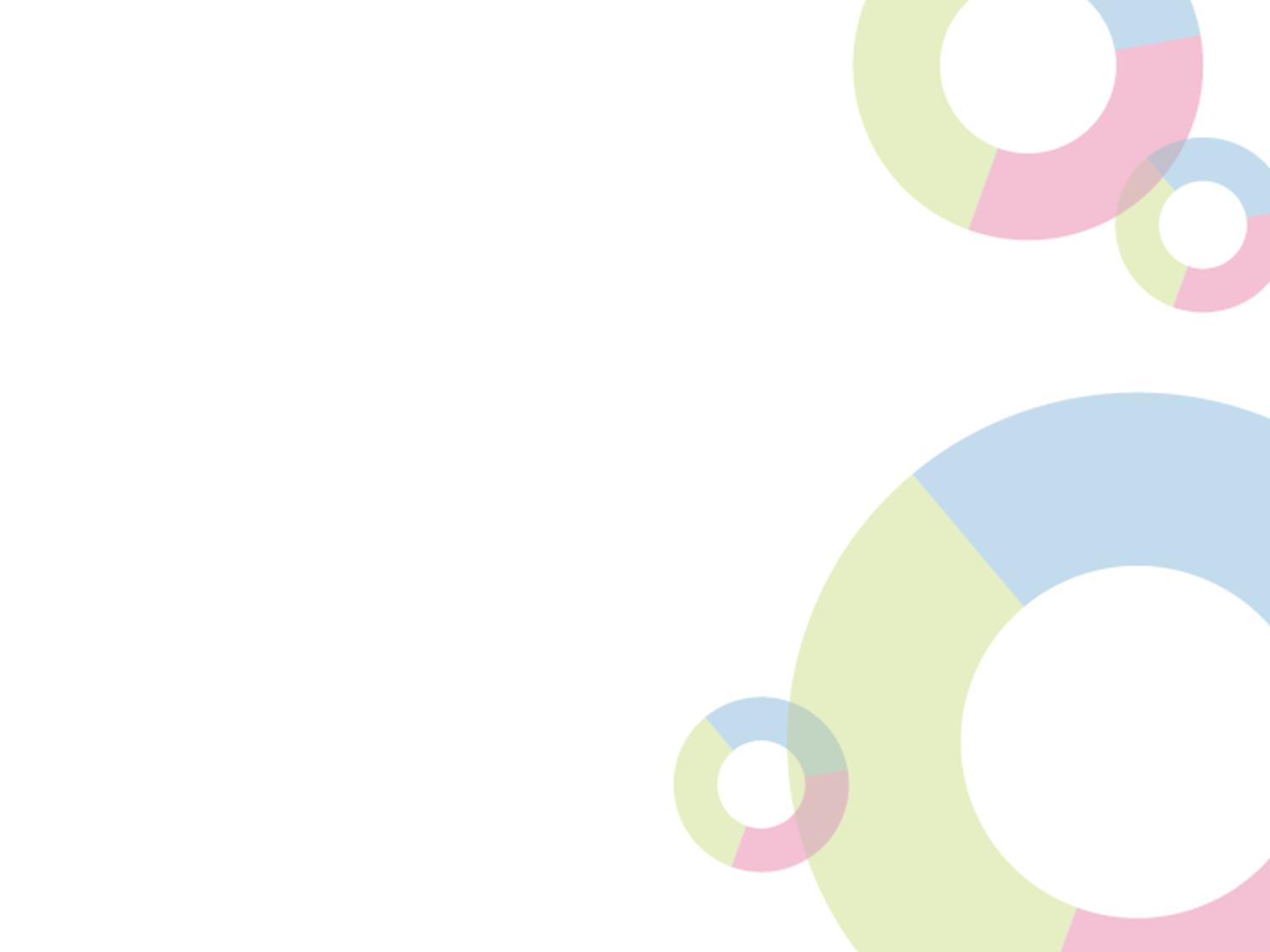 14. A 15. výzva IROP                       „INFRASTRUKTURA PRO PŘEDŠKOLNÍ VZDĚLÁVÁNÍ“
Způsobilé výdaje – vedlejší podporované aktivity (max. 15 %)
zabezpečení výstavby (technický dozor investora, BOZP, autorský dozor),
projektová dokumentace stavby, EIA, 
pořízení služeb bezprostředně souvisejících s realizací projektu (příprava a realizace zadávacích a výběrových řízení, zpracování studie proveditelnosti),
nákup služeb, které jsou součástí pořízení dlouhodobého hmotného a nehmotného majetku, nejsou-li tyto služby součástí pořizovací ceny vybavení, 
povinná publicita (viz kap. 13 Obecných pravidel),
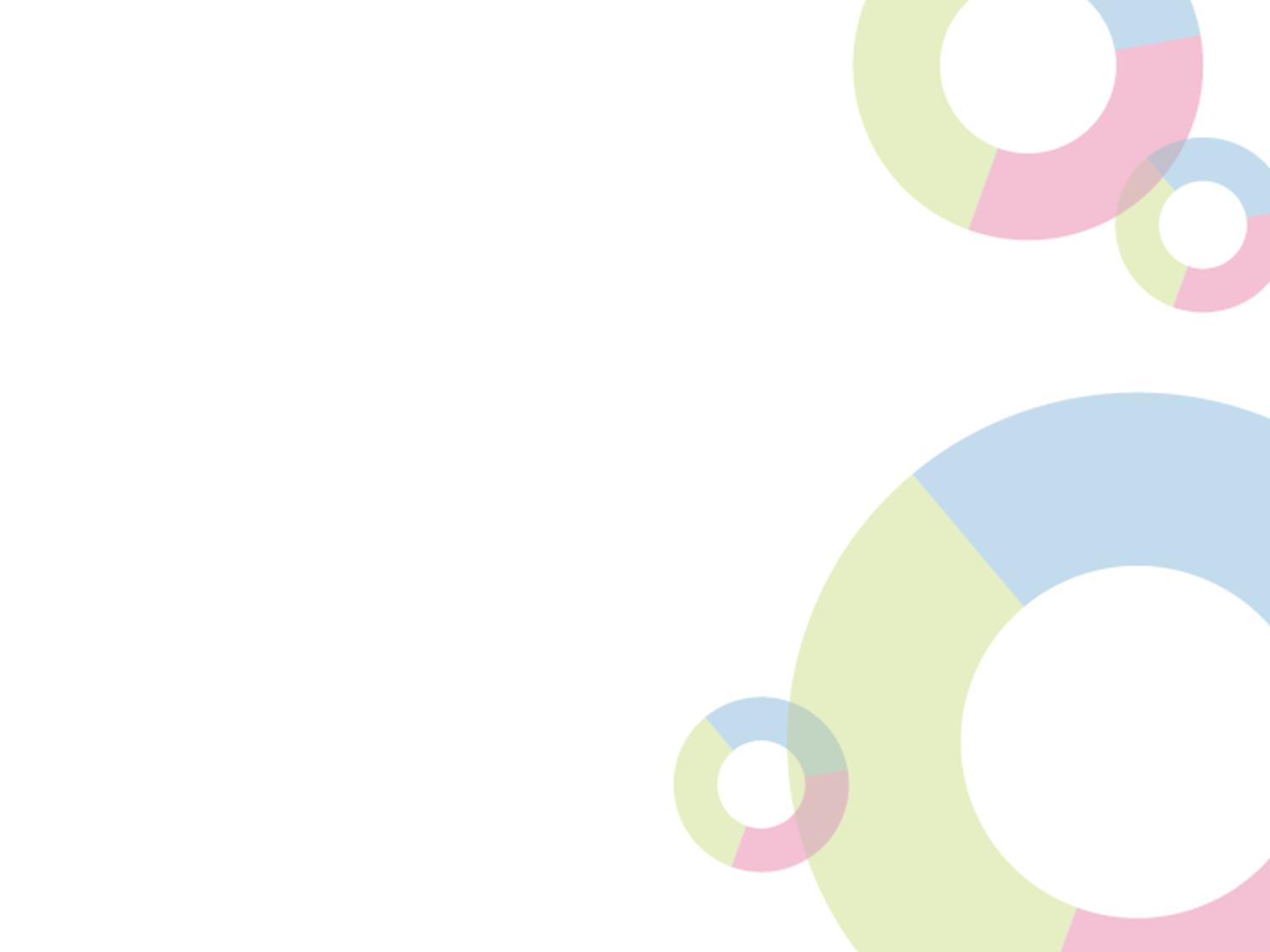 14. A 15. výzva IROP                       „INFRASTRUKTURA PRO PŘEDŠKOLNÍ VZDĚLÁVÁNÍ“
Nezpůsobilé výdaje
•	výdaje na nákup nemovitostí mezi spojenými osobami vymezenými v § 23 odst. 7 zákona o dani z příjmu, ve znění pozdějších předpisů,
•	výdaje na nákup nemovitostí nad stanovený limit či cenu zjištěnou znaleckým posudkem,
•	výdaje na nákup pozemku pouze za účelem vybudovaní hřiště nebo rozšíření zahrady,
•	výdaje na uzavření kupní smlouvy, popř. smlouvy o smlouvě budoucí kupní, k nákupu nemovitosti, 
•	výdaje na vyhotovení znaleckého posudku, 
•	poplatky za zápis do katastru nemovitostí,
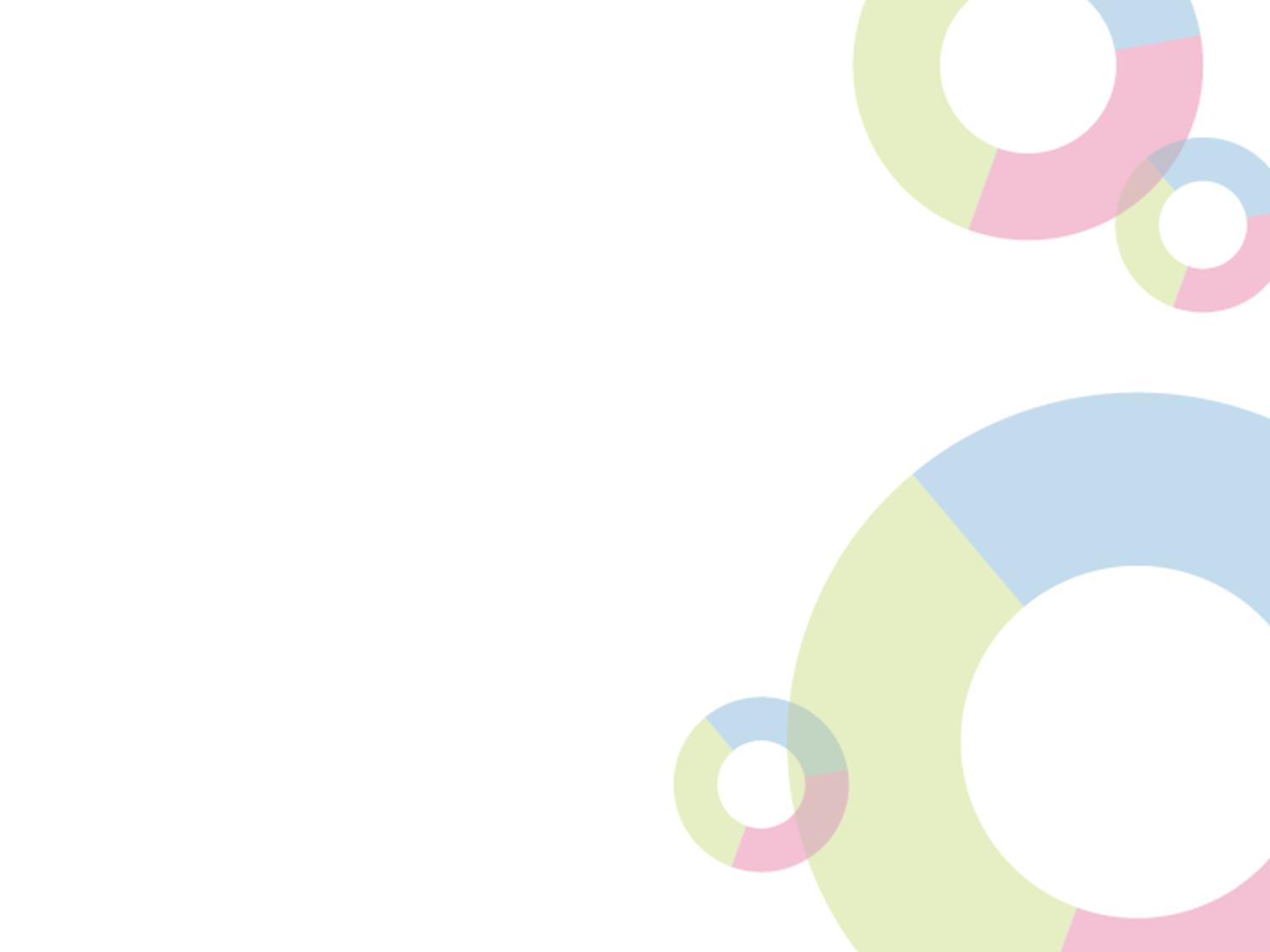 14. A 15. výzva IROP                       „INFRASTRUKTURA PRO PŘEDŠKOLNÍ VZDĚLÁVÁNÍ“
Nezpůsobilé výdaje
běžné provozní a režijní výdaje,
náklady na mzdy, platy, náhrady mezd a platů, ostatní osobní náklady, povinné pojistné hrazené zaměstnavatelem,
výdaje na podání žádosti o podporu a poradenství s tím spojené,
výdaje na záruky, pojištění, bankovní poplatky,
cestovní náhrady,
náklady na vedlejší podporované aktivity, které budou přesahovat 15 % z celkových způsobilých výdajů projektu
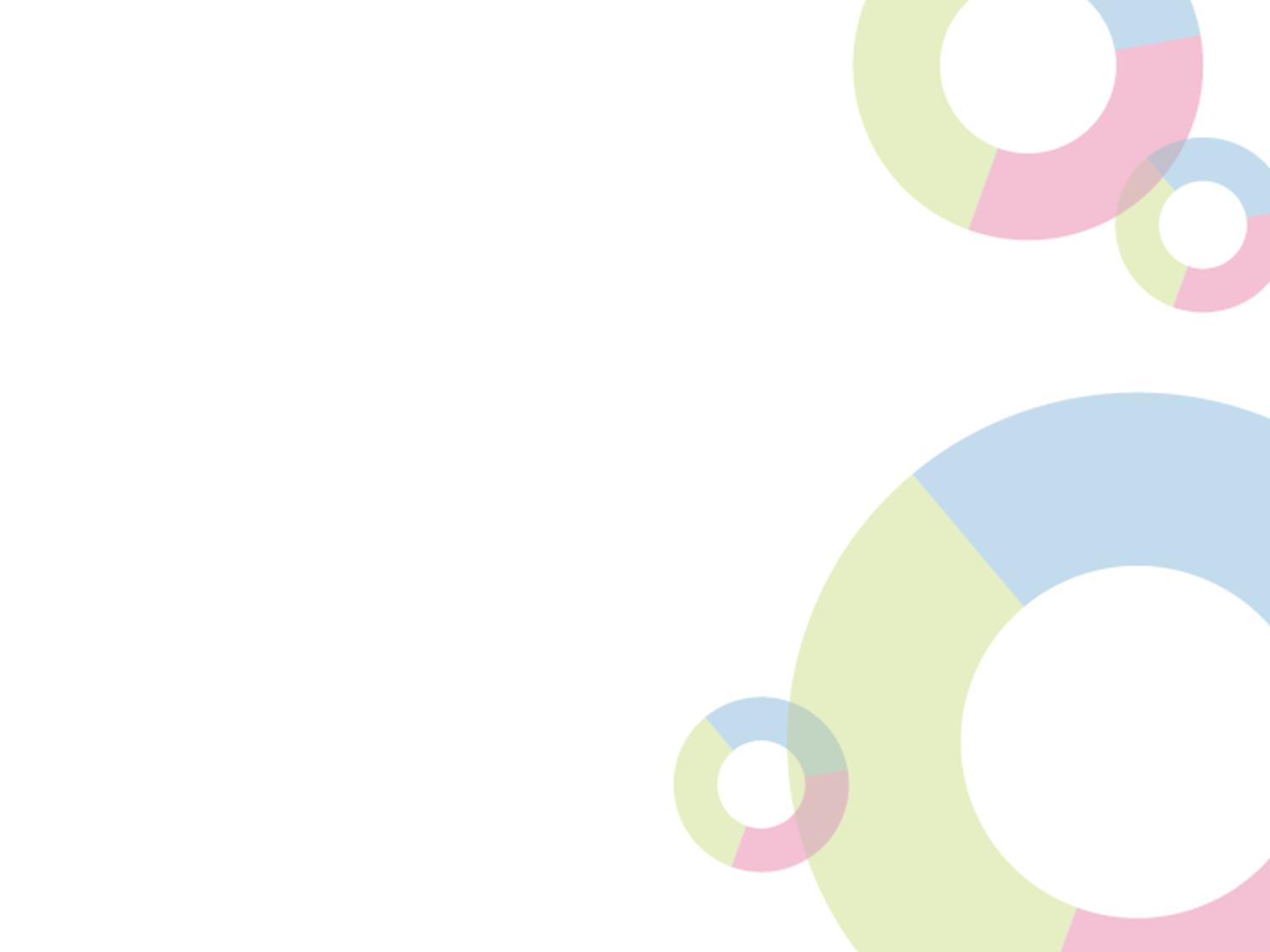 14. A 15. výzva IROP                       „INFRASTRUKTURA PRO PŘEDŠKOLNÍ VZDĚLÁVÁNÍ“
Povinné přílohy žádosti:
Plná moc
   v případě přenesení pravomocí na jinou osobu, v MS2014+
Dokumentace k zadávacím a výběrovým řízením
Doklady o právní subjektivitě žadatele
	Právní subjektivitu nemusí dokládat: 
kraje a jimi zřizované organizace, 
obce a jimi zřizované organizace, 
organizační složky státu,
příspěvkové organizace organizačních složek státu,
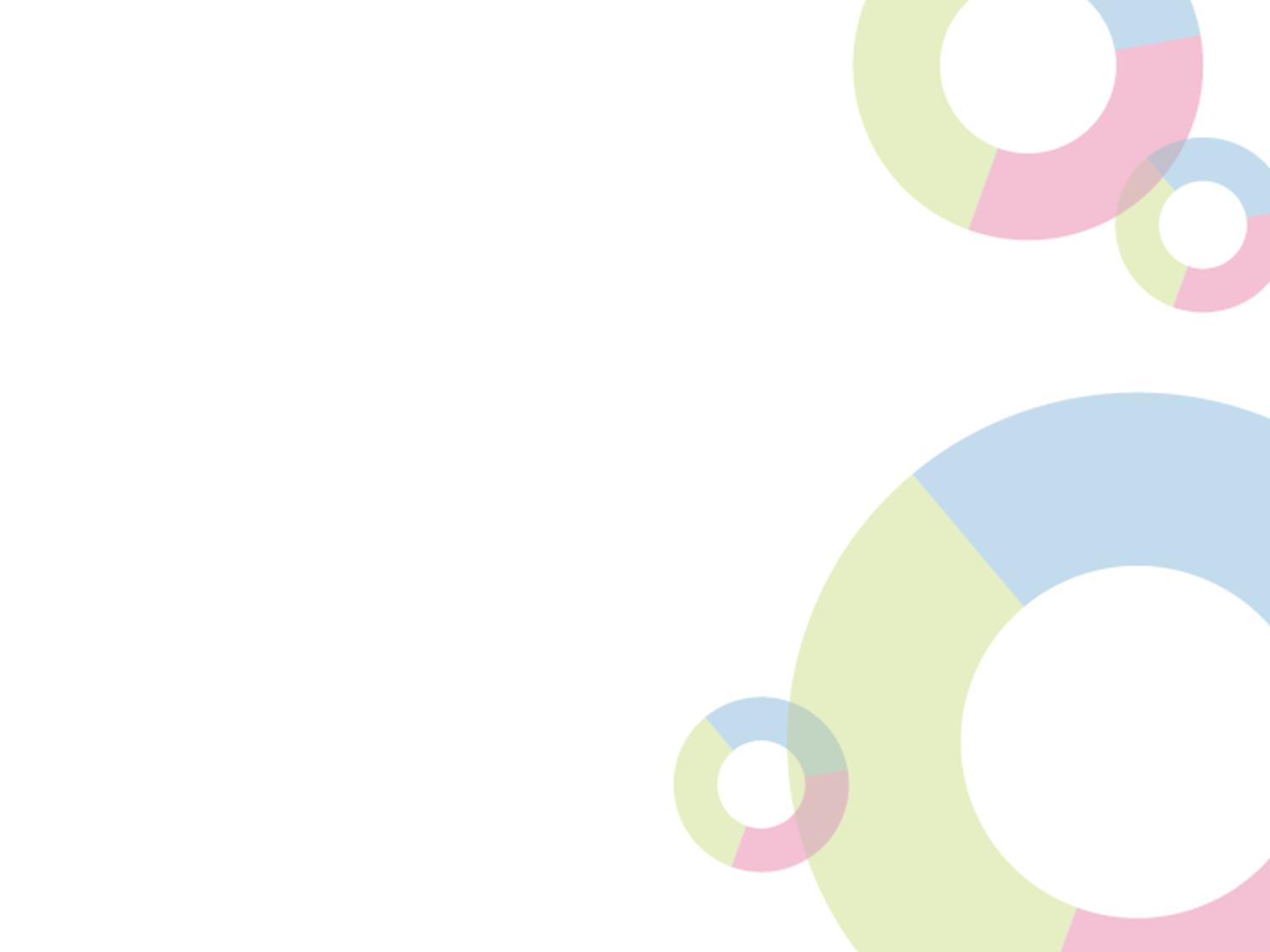 14. A 15. výzva IROP                       „INFRASTRUKTURA PRO PŘEDŠKOLNÍ VZDĚLÁVÁNÍ“
Povinné přílohy žádosti:
Nestátní neziskové organizace doloží:
zakladatelskou smlouvu, zakládací či zřizovací listinu nebo jiný dokument o založení, který zároveň doloží veřejně prospěšnou činnost organizace v oblasti práce s dětmi a mládeží nebo v oblasti školství a prokáže, že účelem hlavní činnosti není vytváření zisku;
stanovy, ve kterých musí být ustanovení o vypořádání majetku při zániku organizace, jestliže to nevyplývá ze zákona. 
Církve doloží:
výpis z Rejstříku církví a náboženských společností a čestné prohlášení, že daný subjekt vykonává veřejně prospěšnou činnost v oblasti práce s dětmi a mládeží nebo v oblasti školství.
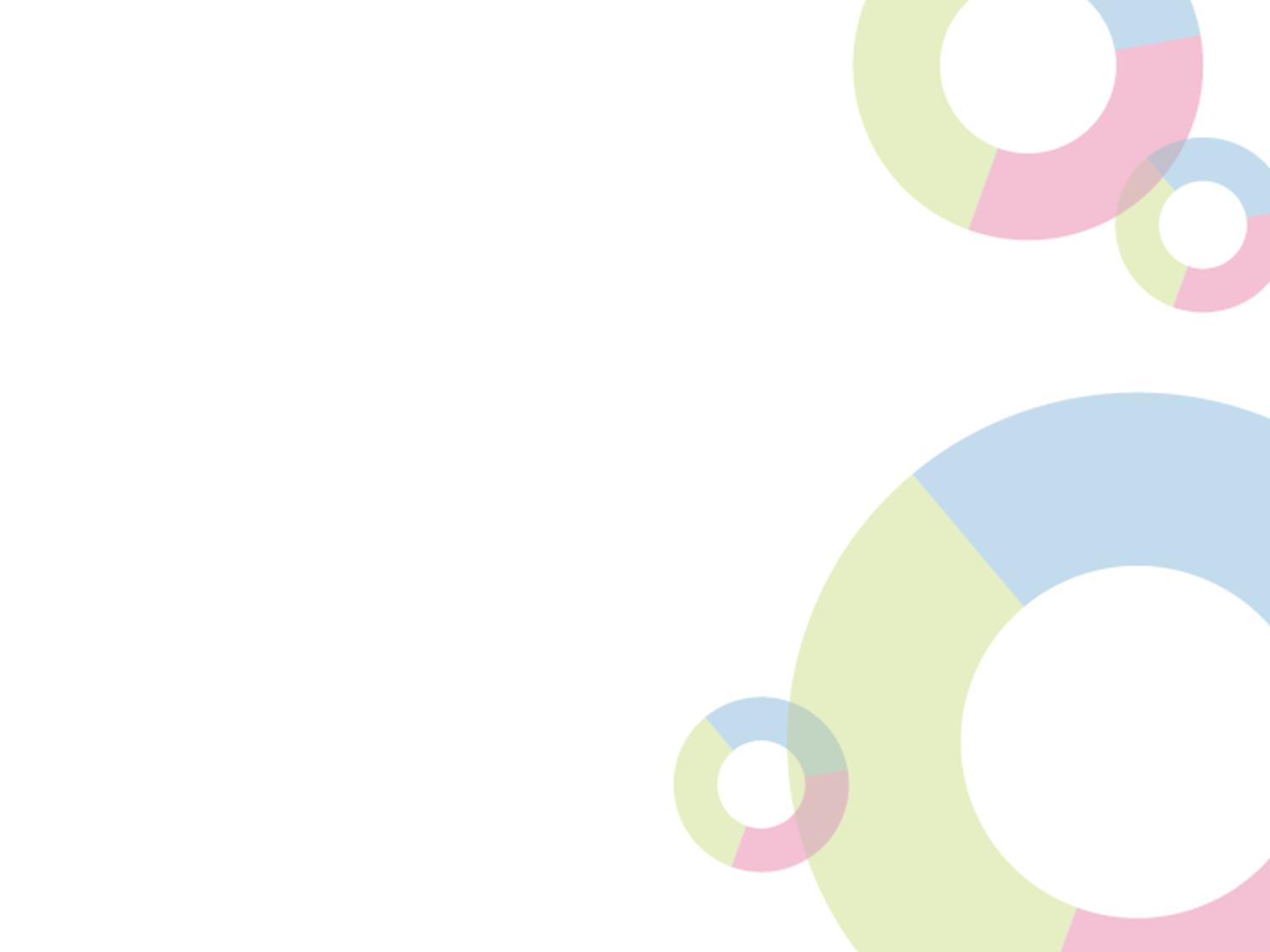 14. A 15. výzva IROP                       „INFRASTRUKTURA PRO PŘEDŠKOLNÍ VZDĚLÁVÁNÍ“
Povinné přílohy žádosti:
Církevní organizace doloží:
zakladatelskou smlouvu, zakládací či zřizovací listinu nebo jiný dokument o založení a dokument, který doloží veřejně prospěšnou činnost organizace v oblasti práce s dětmi a mládeží nebo v oblasti školství a prokáže, že účelem hlavní činnosti není vytváření zisku.
Organizace zakládané obcemi, kraji nebo OSS doloží:
zřizovací či zakládací listinu nebo jiný dokument o založení a dokument, který doloží veřejně prospěšnou činnost organizace v oblasti práce s dětmi a mládeží nebo v oblasti školství a prokáže, že účelem hlavní činnosti není vytváření zisku.
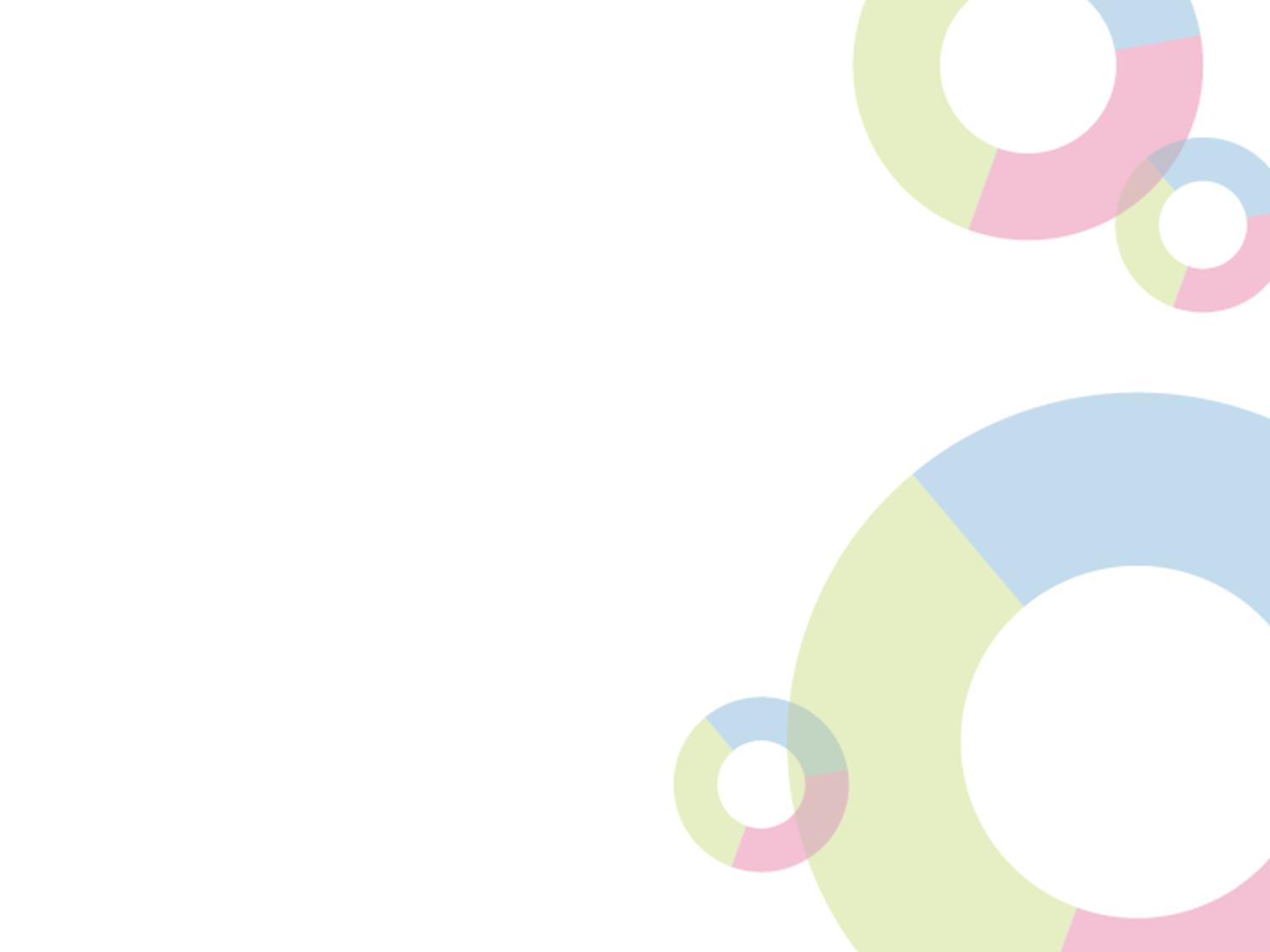 14. A 15. výzva IROP                       „INFRASTRUKTURA PRO PŘEDŠKOLNÍ VZDĚLÁVÁNÍ“
Povinné přílohy žádosti:
Dobrovolné svazky obcí a jimi zřizované a zakládané organizace doloží:
zřizovací či zakládací listinu nebo jiný dokument o založení a dokument, který doloží veřejně prospěšnou činnost organizace v oblasti práce s dětmi a mládeží nebo v oblasti školství a prokáže, že účelem hlavní činnosti není vytváření zisku.
Veřejná výzkumná instituce doloží:
zakladatelskou smlouvu, zakládací či zřizovací listinu nebo jiný dokument o založení.
Ostatní výše neuvedené právnické osoby doloží:
výpis z Obchodního rejstříku (v době podání žádosti nesmí být starší 3 měsíců)
Fyzické osoby podnikající doloží:
výpis z Živnostenského rejstříku (v době podání žádosti nesmí být starší 3 měsíců)
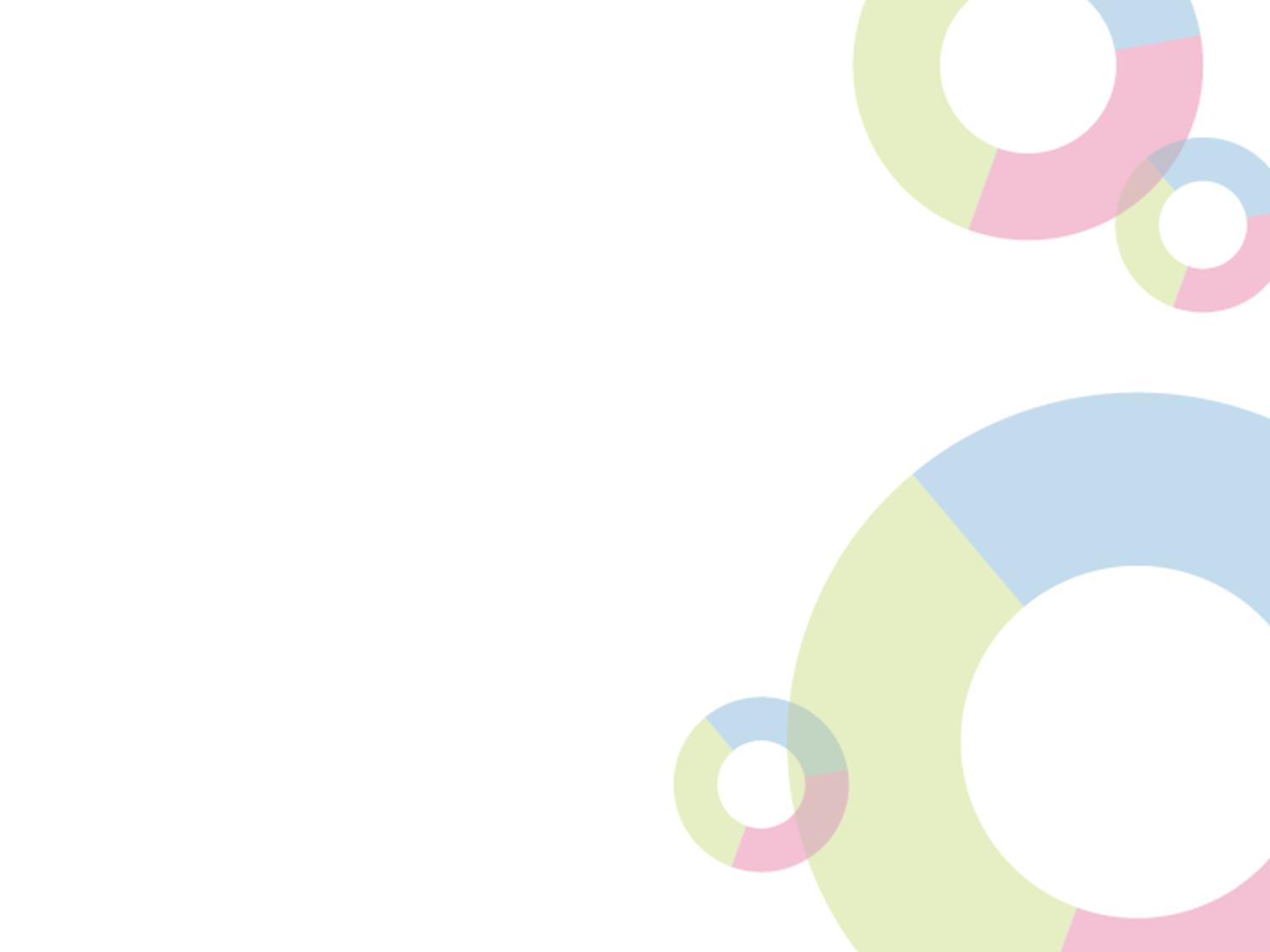 14. A 15. výzva IROP                       „INFRASTRUKTURA PRO PŘEDŠKOLNÍ VZDĚLÁVÁNÍ“
Povinné přílohy žádosti:
Výpis z rejstříku trestů
Studie proveditelnosti
Doklad o prokázání právních vztahů k majetku, který je předmětem projektu
Územní rozhodnutí s nabytím právní moci nebo územní souhlas nebo účinná veřejnoprávní smlouva nahrazující územní řízení
Žádost o stavební povolení nebo ohlášení, případně stavební povolení s nabytím právní moci nebo souhlas s provedením ohlášeného stavebního záměru nebo účinná veřejnoprávní smlouva nahrazující stavební povolení
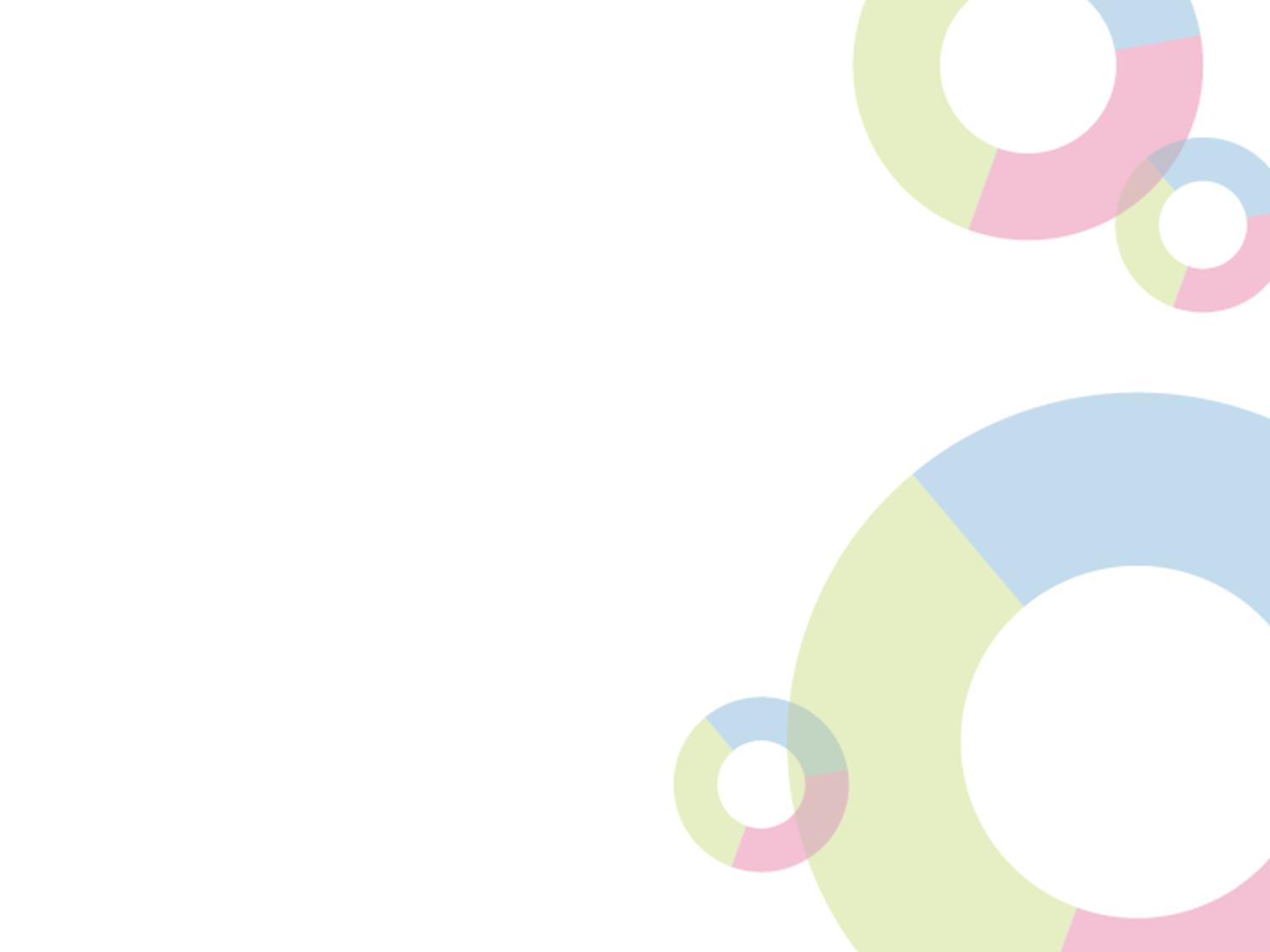 14. A 15. výzva IROP                       „INFRASTRUKTURA PRO PŘEDŠKOLNÍ VZDĚLÁVÁNÍ“
Povinné přílohy žádosti:

9.	 Projektová dokumentace pro vydání stavebního povolení nebo pro ohlášení stavby
10.	Položkový rozpočet stavby
11.	Průzkum trhu
12.	Seznam objednávek – přímých nákupů
13.	Výpis z Rejstříku škol a školských zařízení
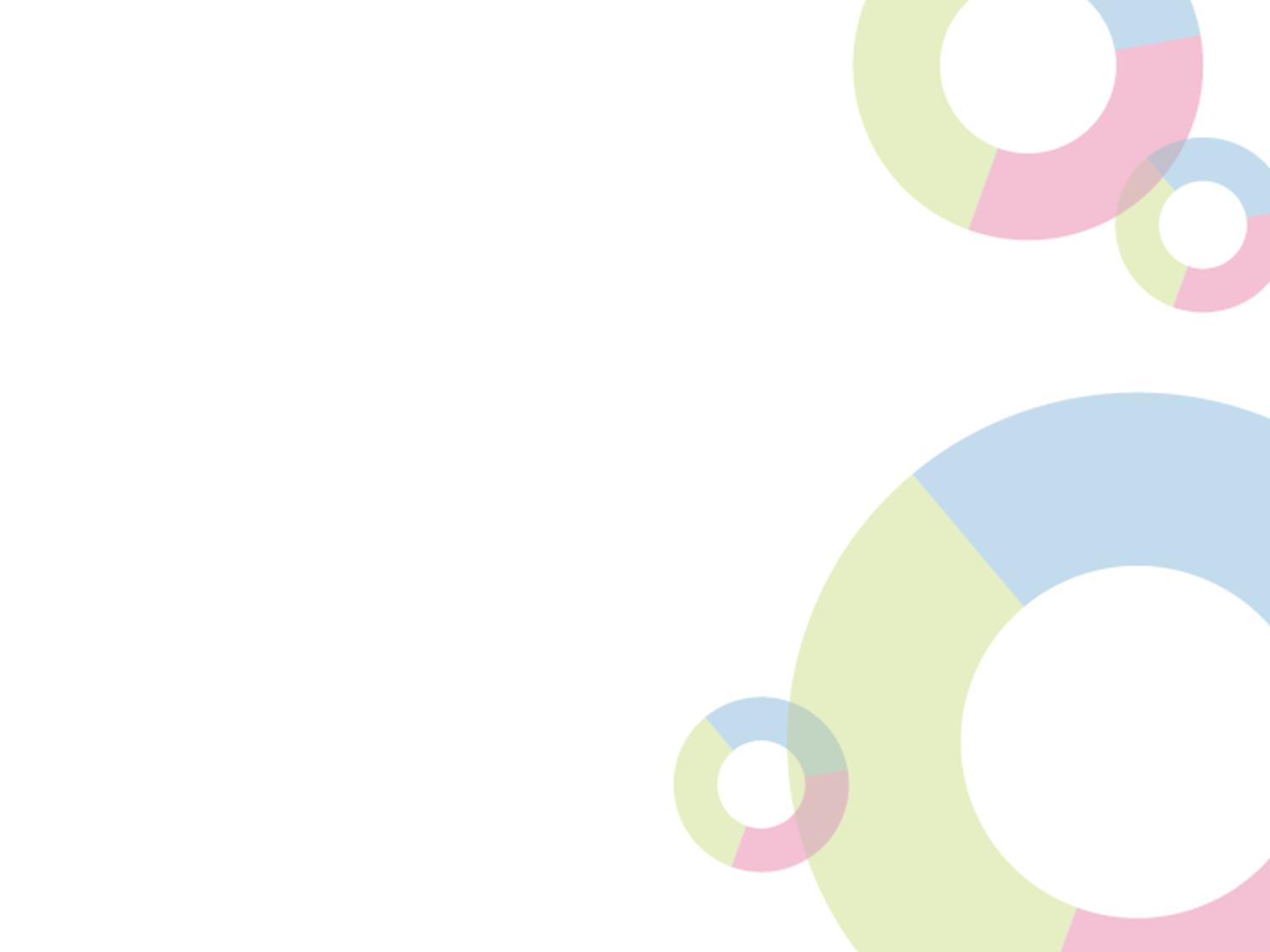 14. A 15. výzva IROP                       „INFRASTRUKTURA PRO PŘEDŠKOLNÍ VZDĚLÁVÁNÍ“
Indikátory

5 00 01 - Kapacita podporovaných zařízení péče o děti nebo vzdělávacích zařízení
naplnění na 95 - 105 %
500 00 - Počet podpořených  vzdělávacích zařízení
naplnění na 100 %
5 01 20 - Počet osob využívající zařízení péče o děti do 3 let
nepovinný k naplnění – cílová hodnota je orientační, nejsou na indikátor vázány sankce
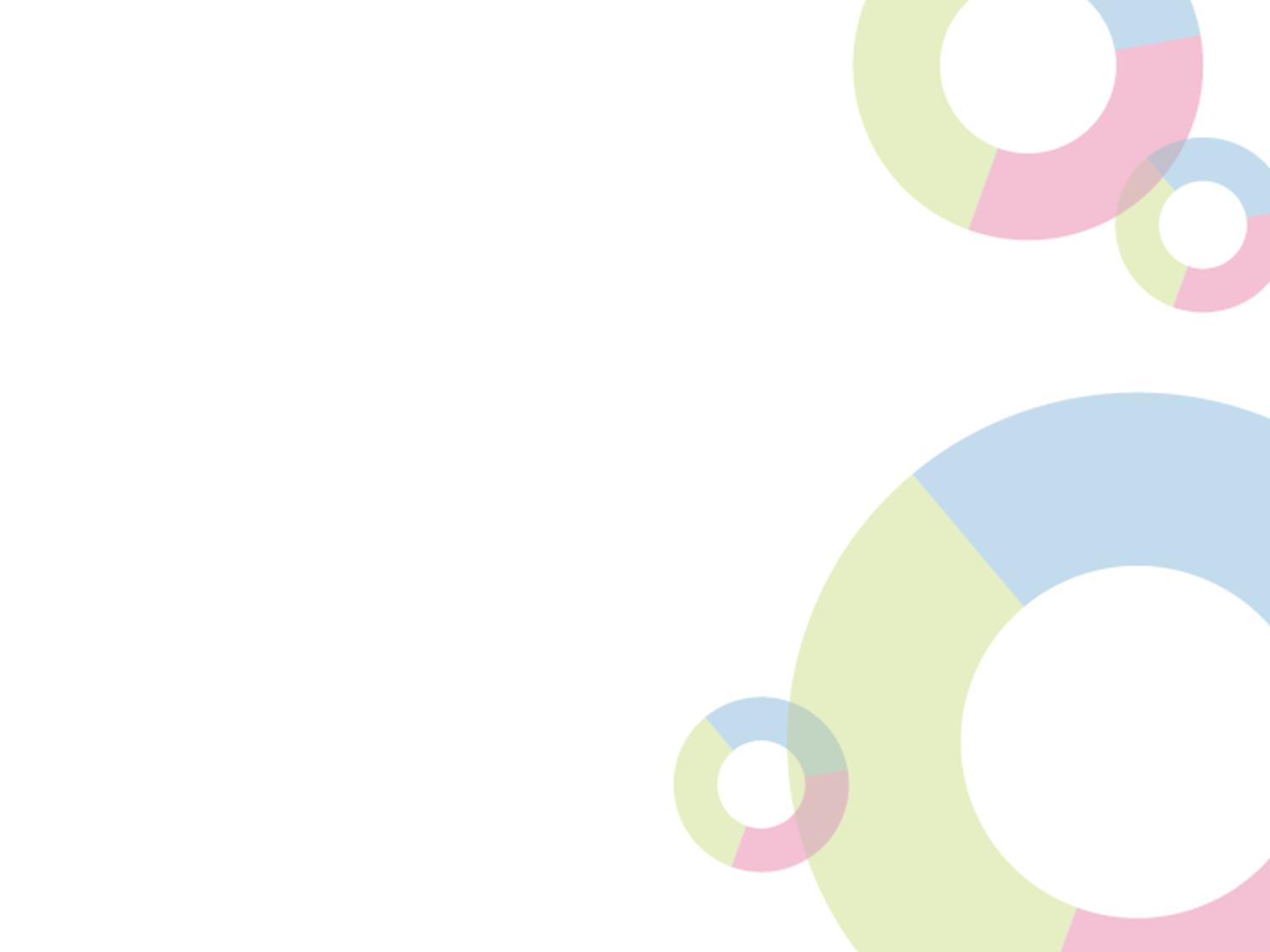 14. A 15. výzva IROP                       „INFRASTRUKTURA PRO PŘEDŠKOLNÍ VZDĚLÁVÁNÍ“
Udržitelnost
5 let od provedení poslední platby příjemci;
Povinnosti příjemce definovány v Obecných pravidlech (kapitola 20);
Příjemce podpory je zejména povinen udržet výstupy projektu po dobu udržitelnosti.

Doporučení: sjednat si pojištění majetku pořízeného z IROP.
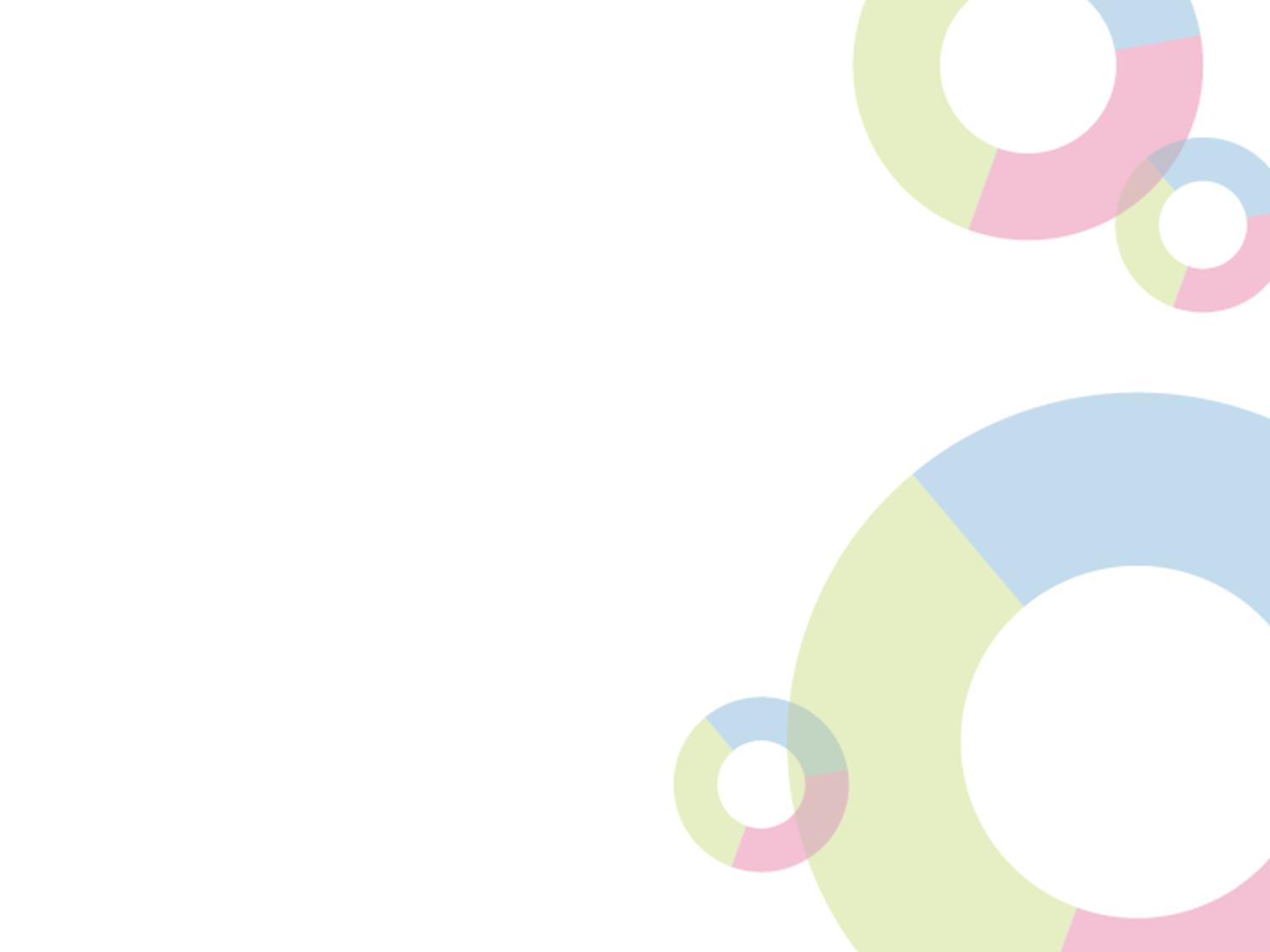 14. A 15. výzva IROP                       „INFRASTRUKTURA PRO PŘEDŠKOLNÍ VZDĚLÁVÁNÍ“
Příjmy projektu 
příjmy podle článku 61
jiné peněžní příjmy

	CBA
finanční analýza v MS 2014+
ukazatel FNPV < 0
DĚKUJEME VÁM ZA POZORNOST
Mgr. Martina Fišerová
Mgr. Ondřej Pešek
Mgr. Jakub Horáček
Ing. Helena Čikarová
Ministerstvo pro místní rozvoj ČR
Odbor řízení operačních programů E-mail: irop@mmr.cz
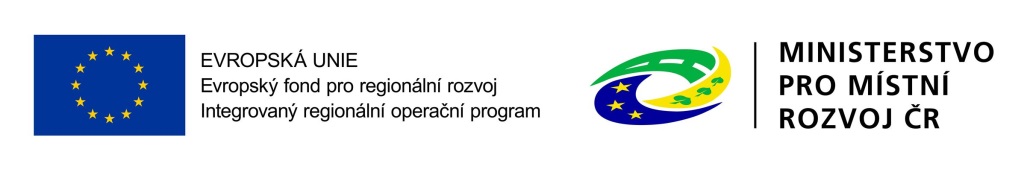